Бюджетное дошкольное образовательное  учреждениеТарногского муниципального округа Вологодской области «Тарногский детский сад комбинированного вида № 2 «Солнышко»
Специфика работы
 учителя – дефектолога с детьми с ОВЗ
 в условиях компенсирующей группы


                                                                                        Учитель – дефектолог 
                                                                                                     Дудинская М.А.




с. Тарногский Городок  
2023 год
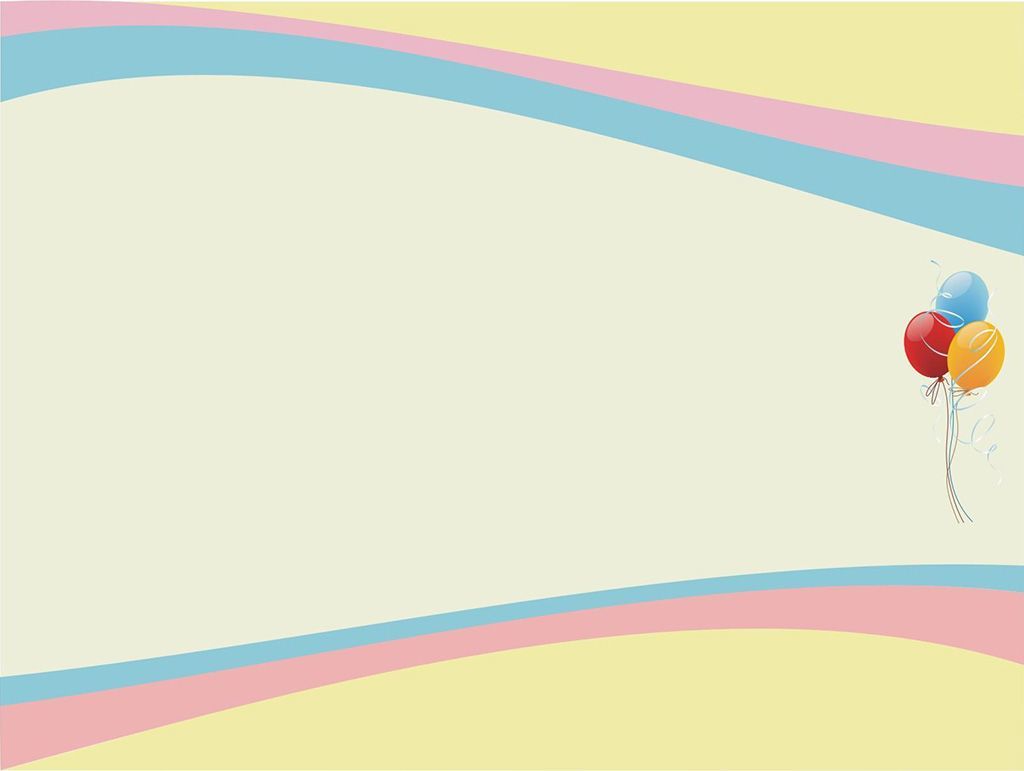 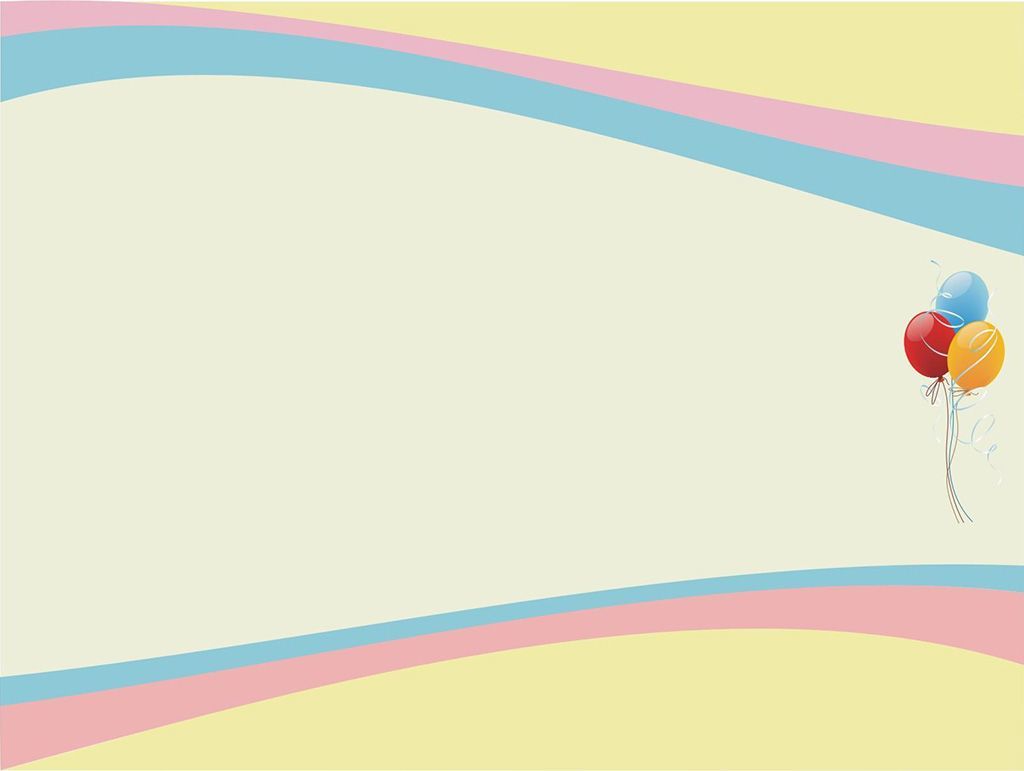 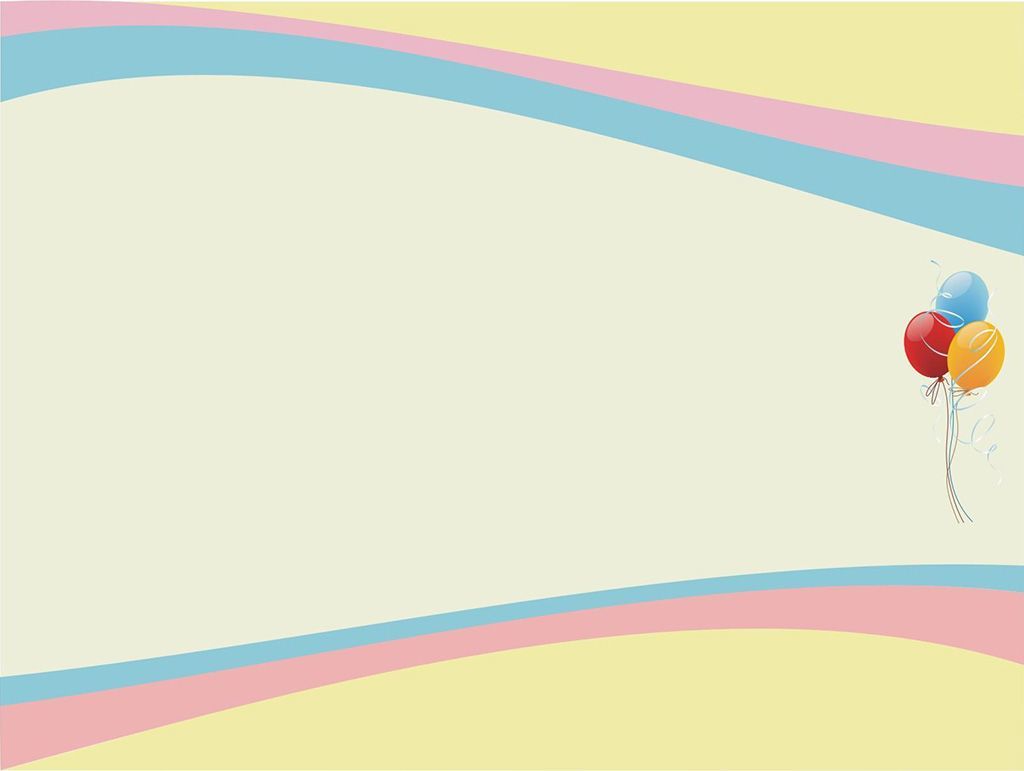 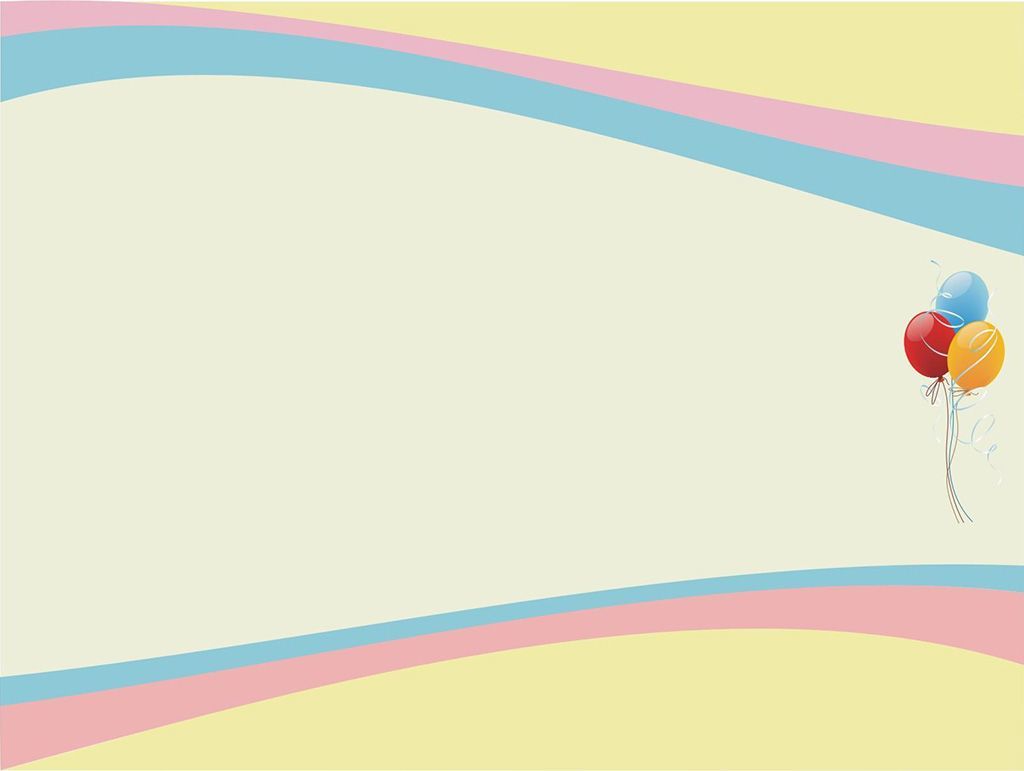 Схемы - алгоритмы действий
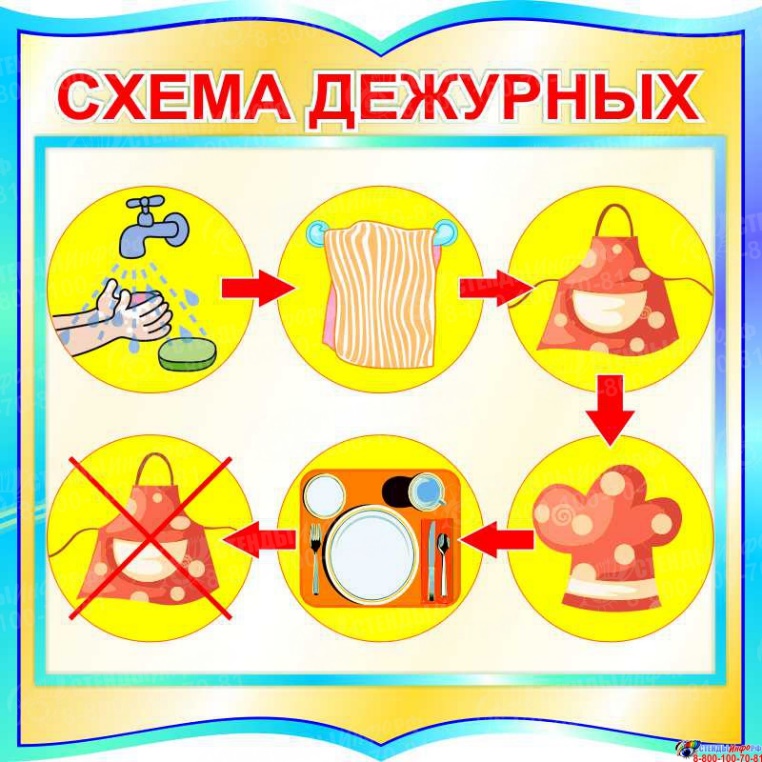 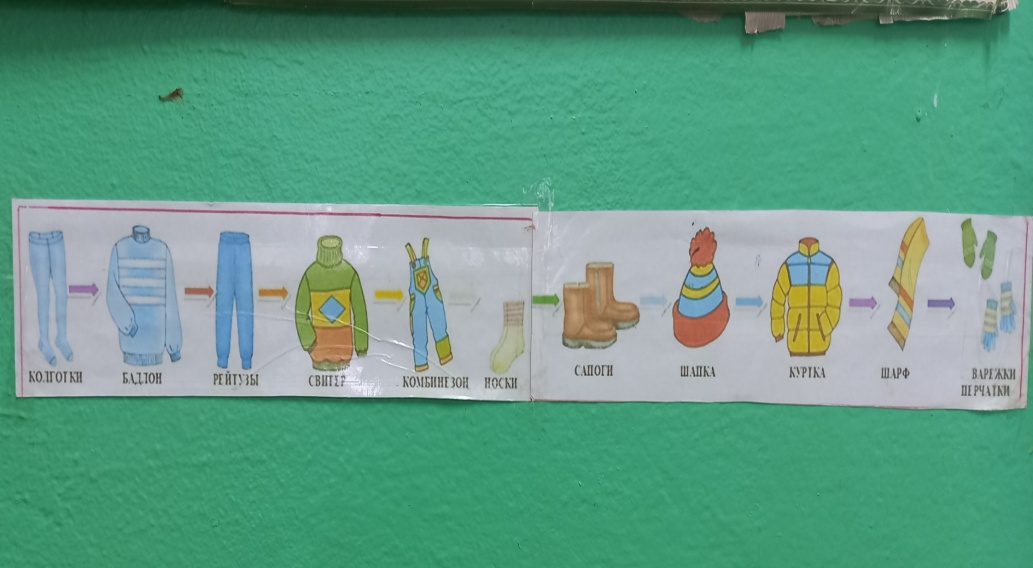 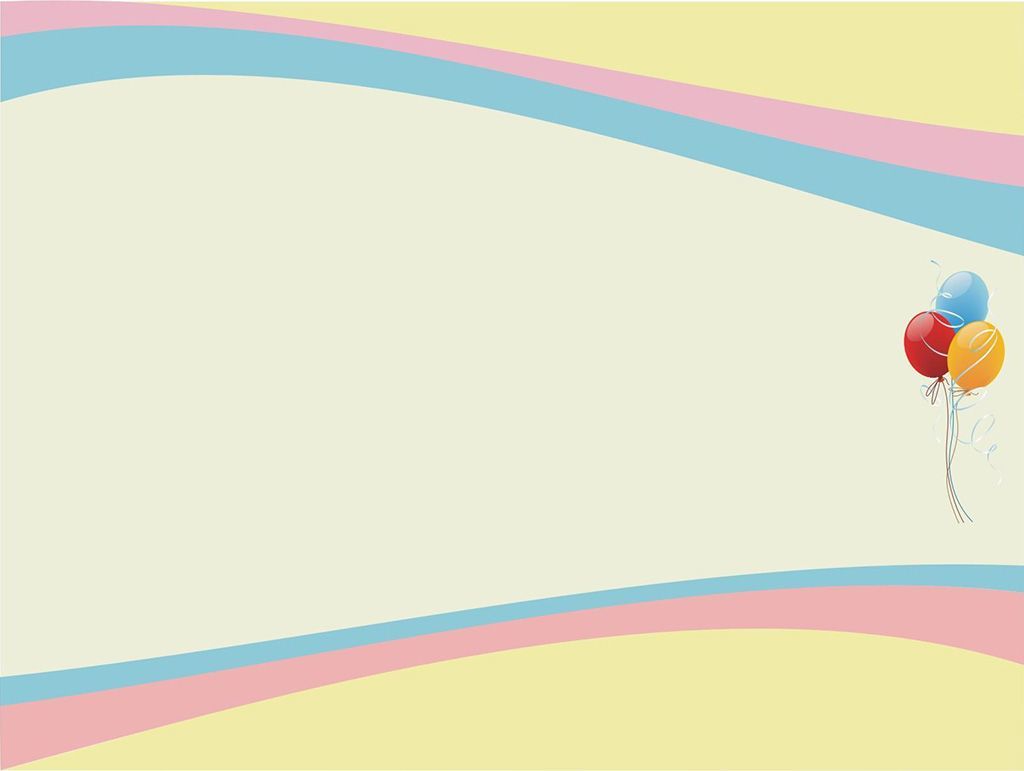 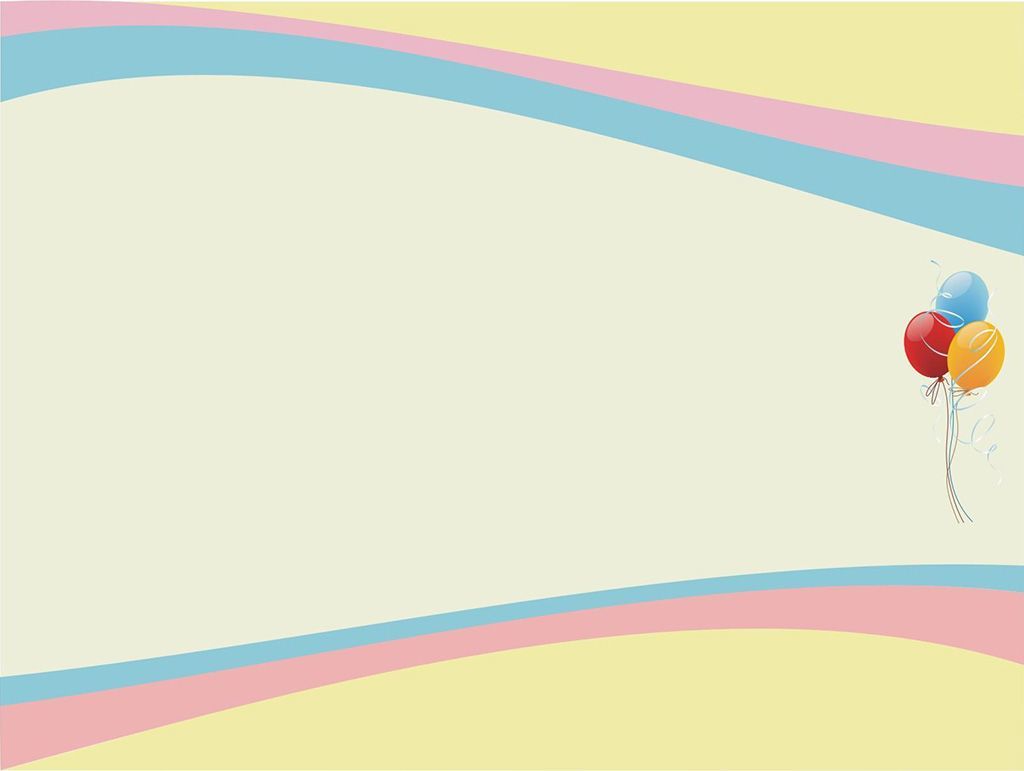 Солнышко
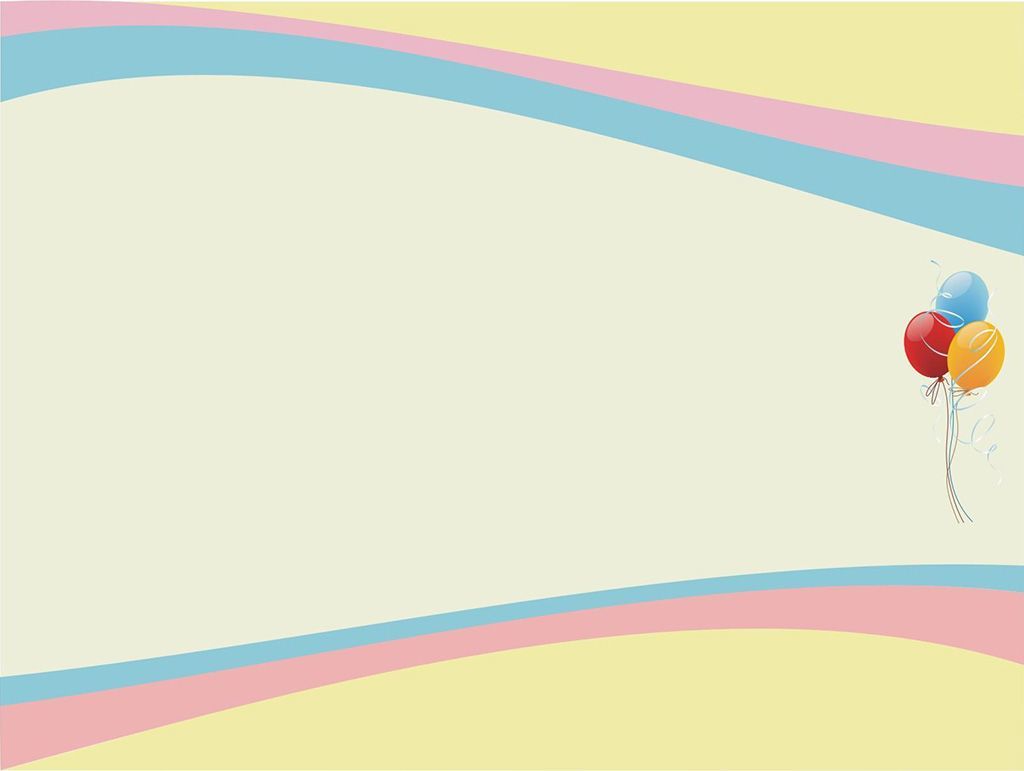 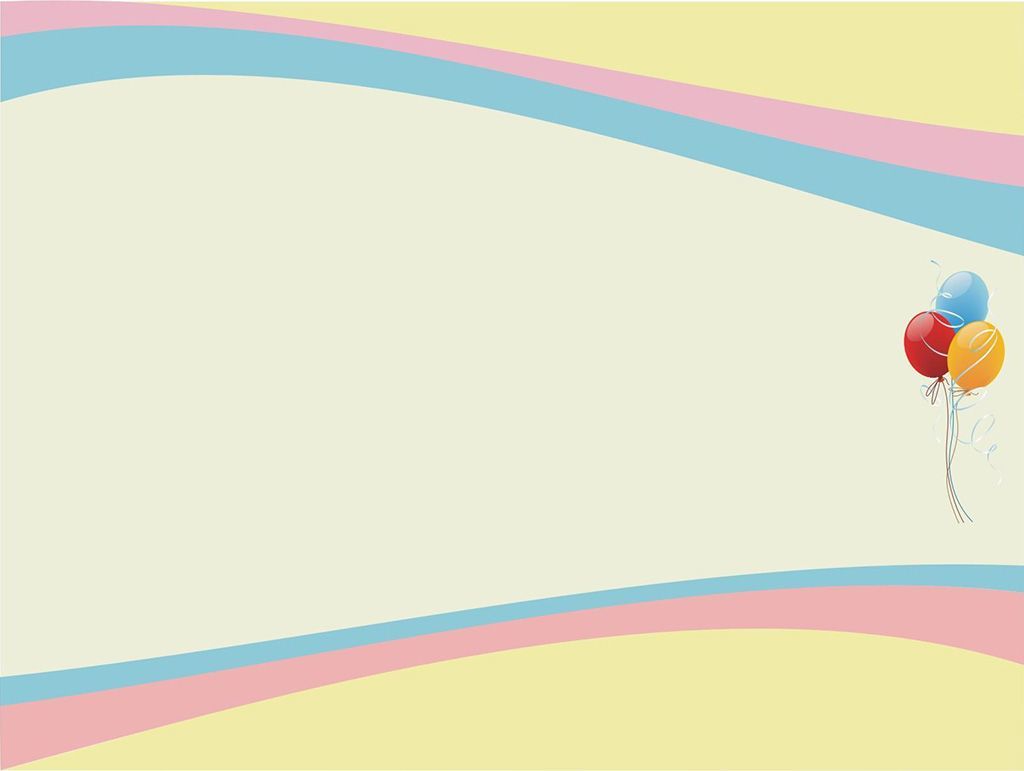 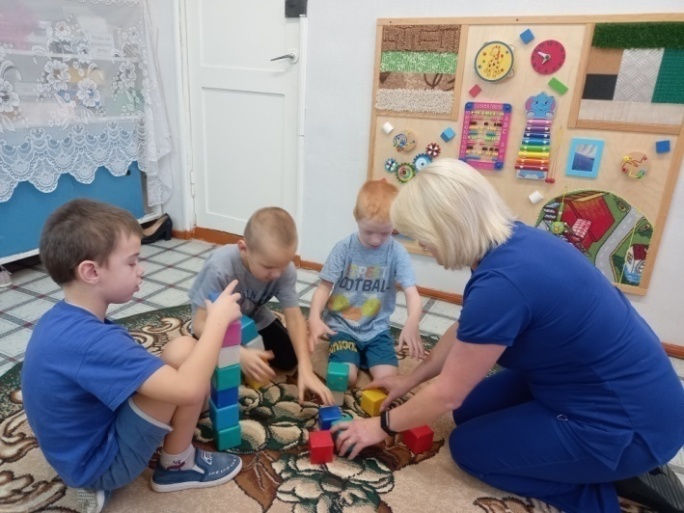 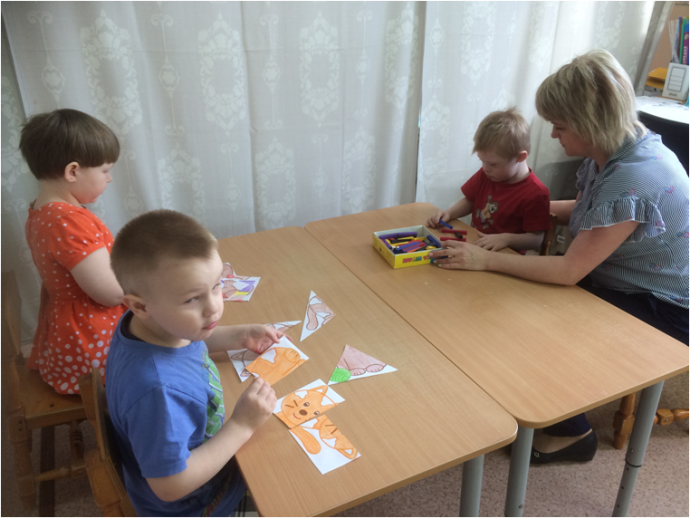 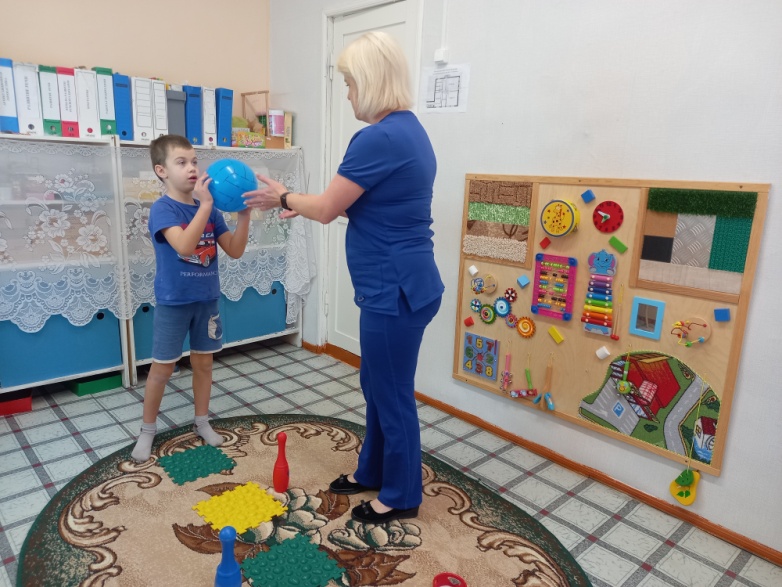 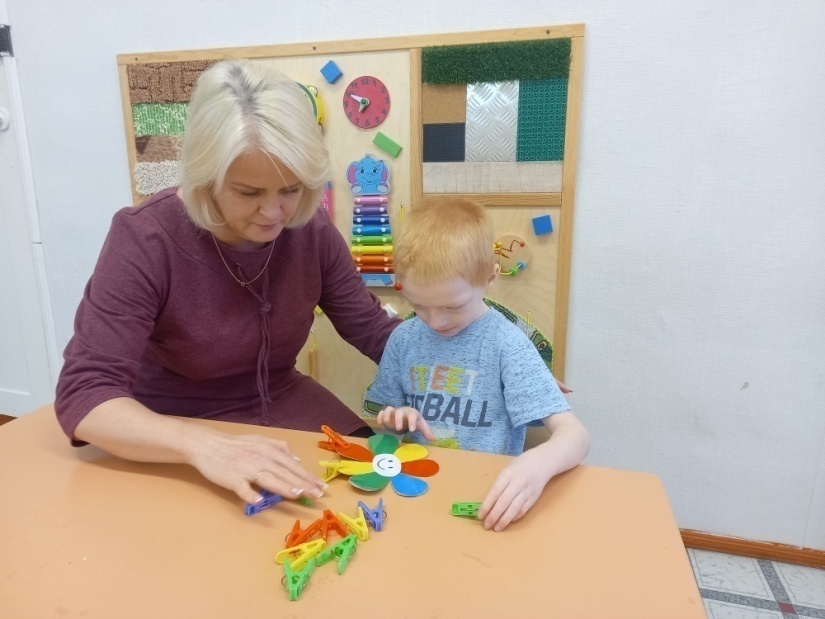 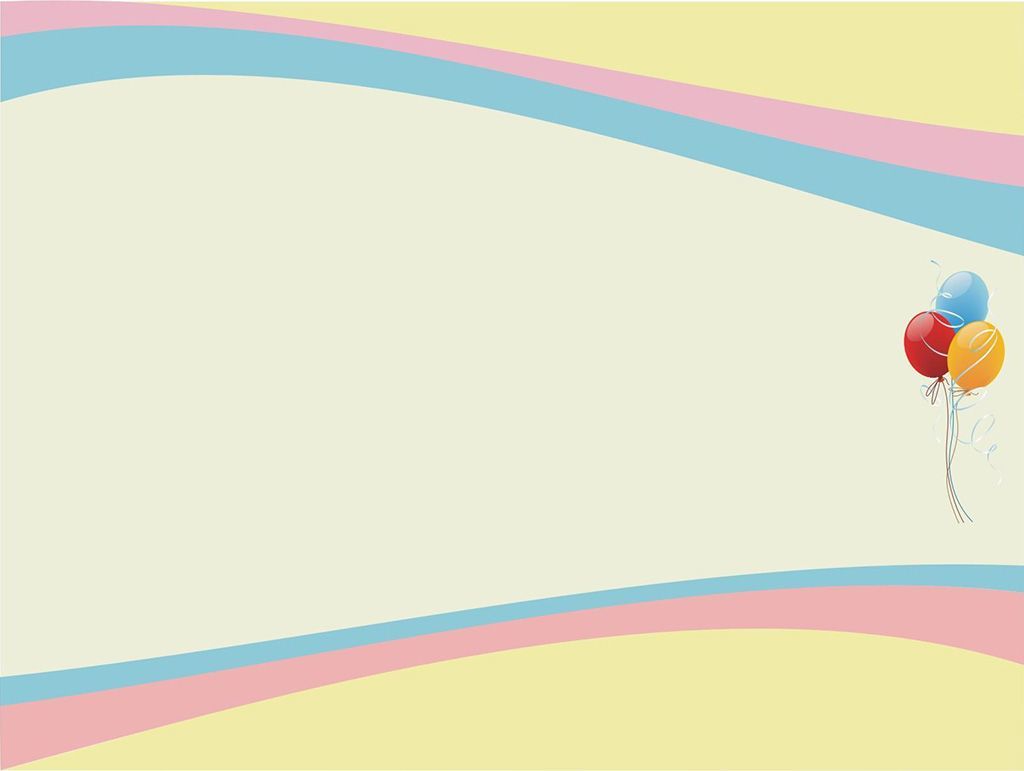 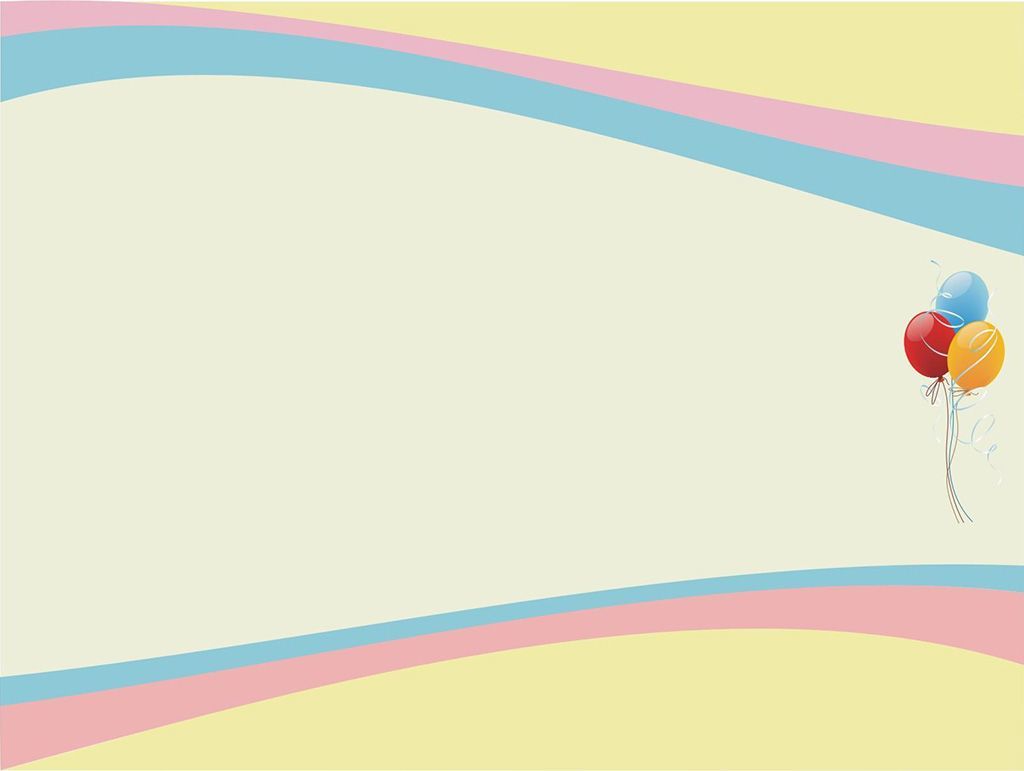 Занятия учителя - логопеда
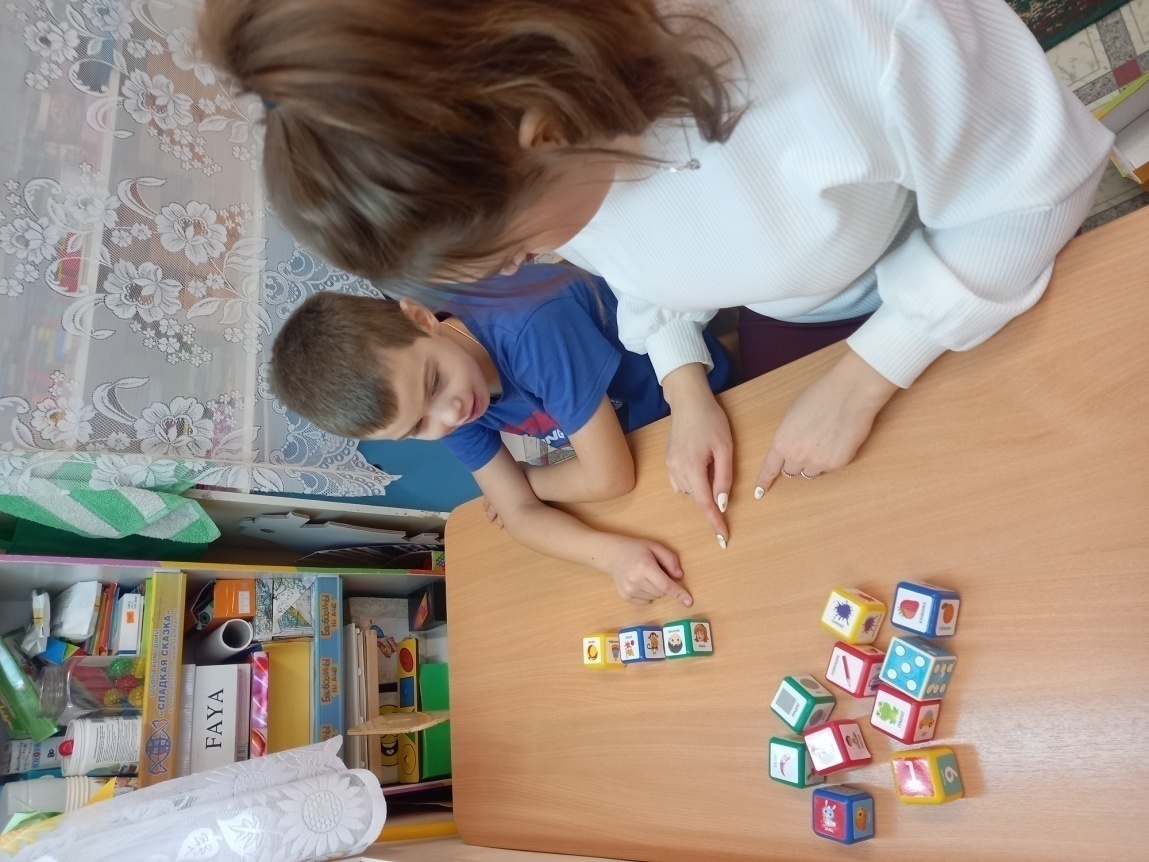 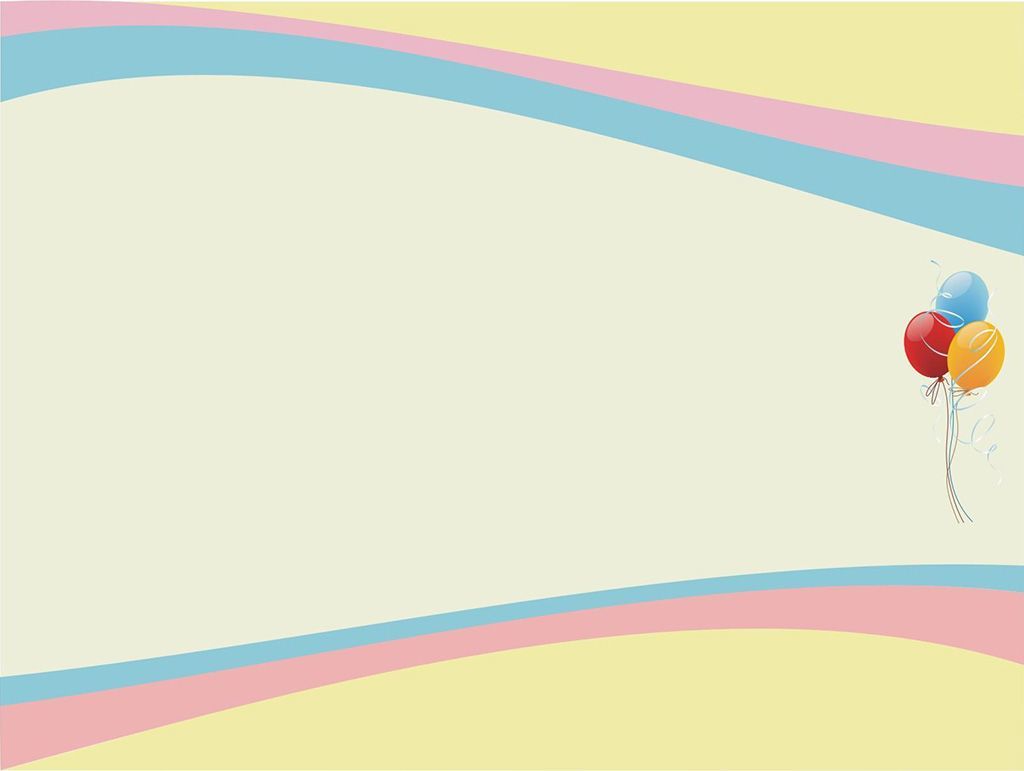 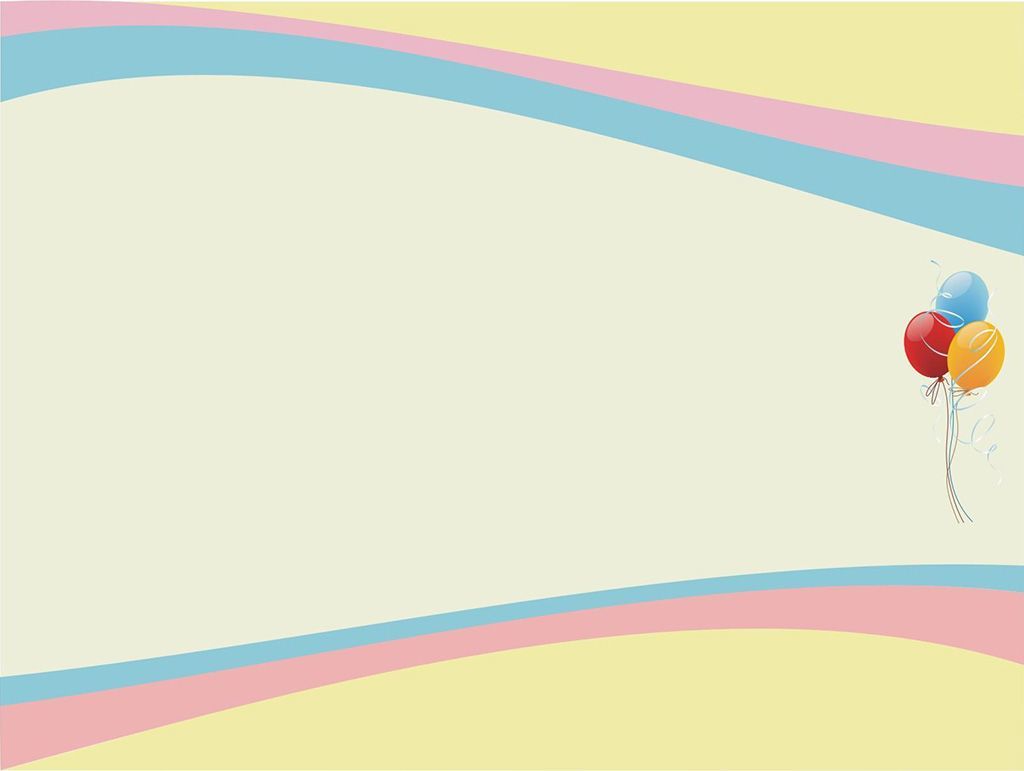 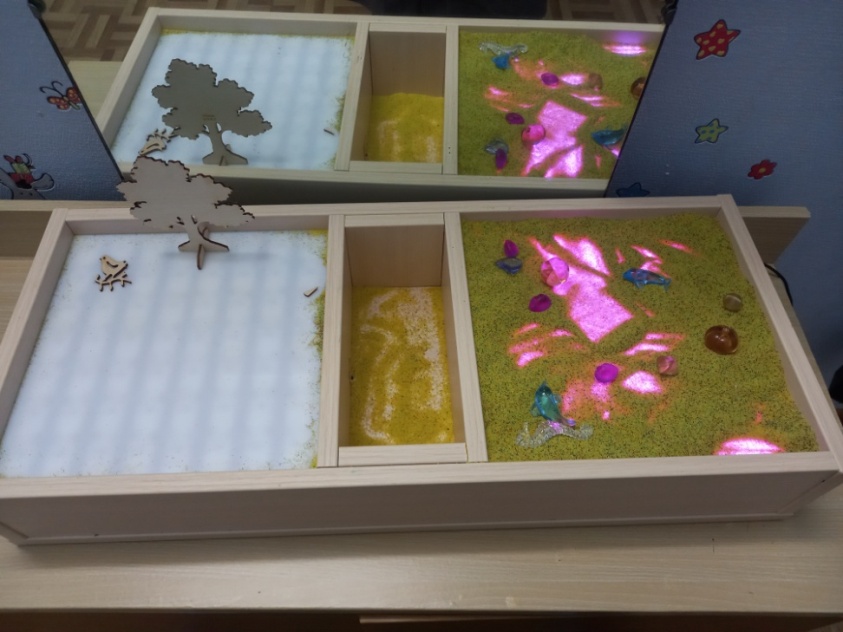 Занятия педагога – психолога в сенсорной комнате
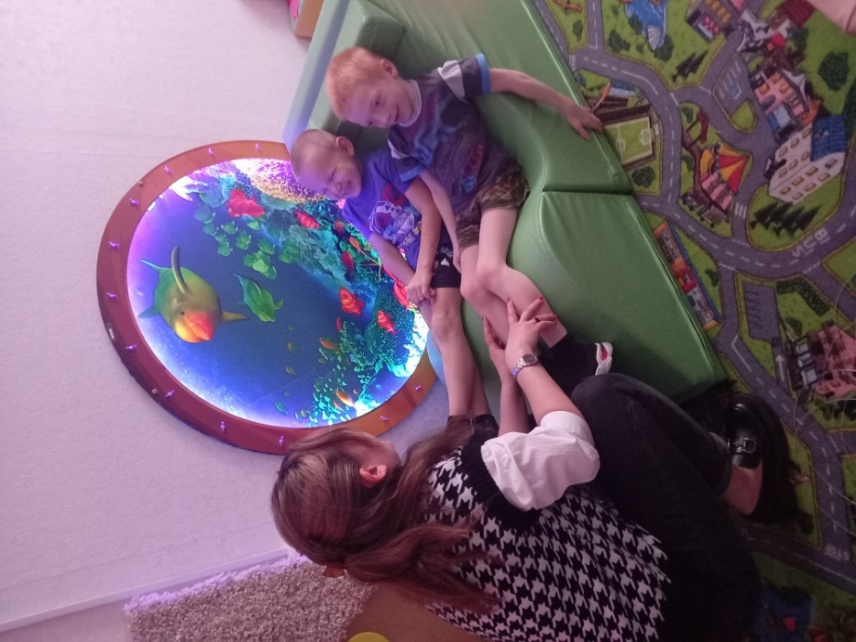 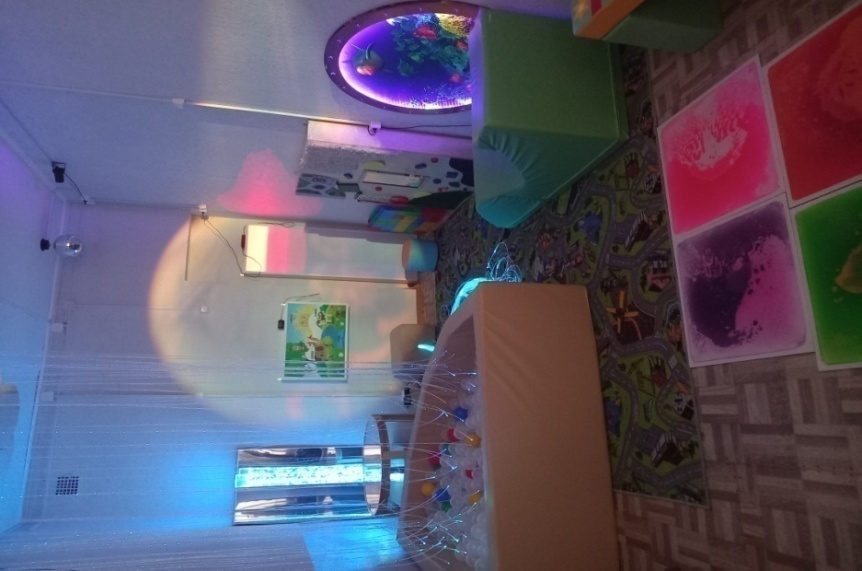 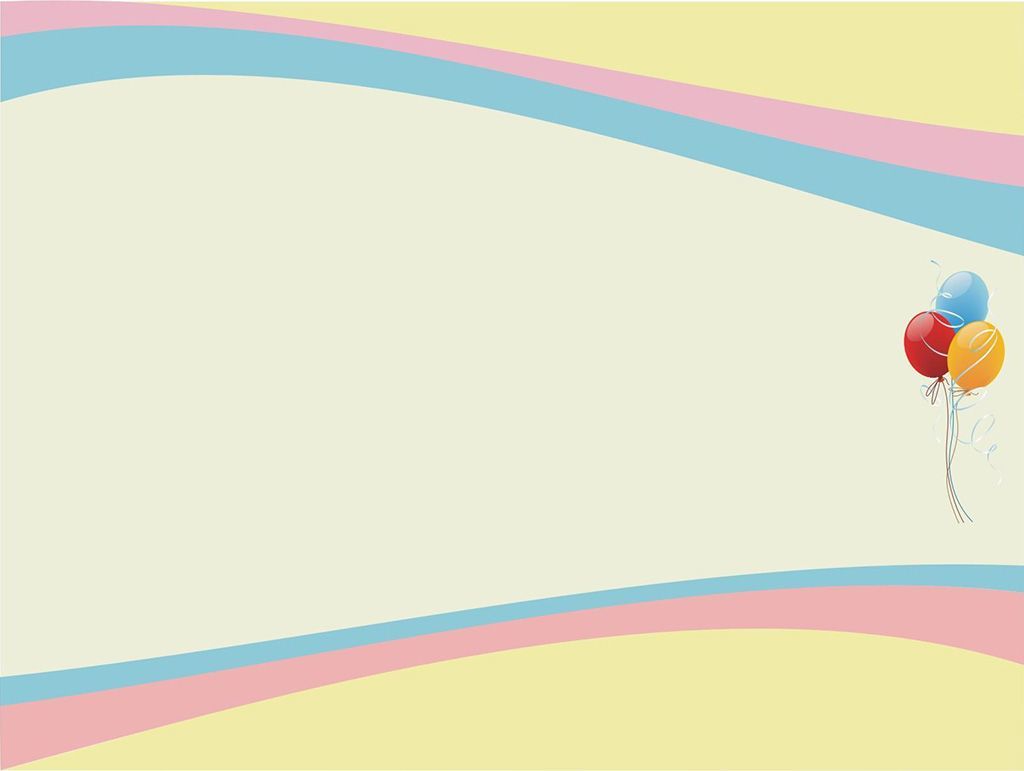 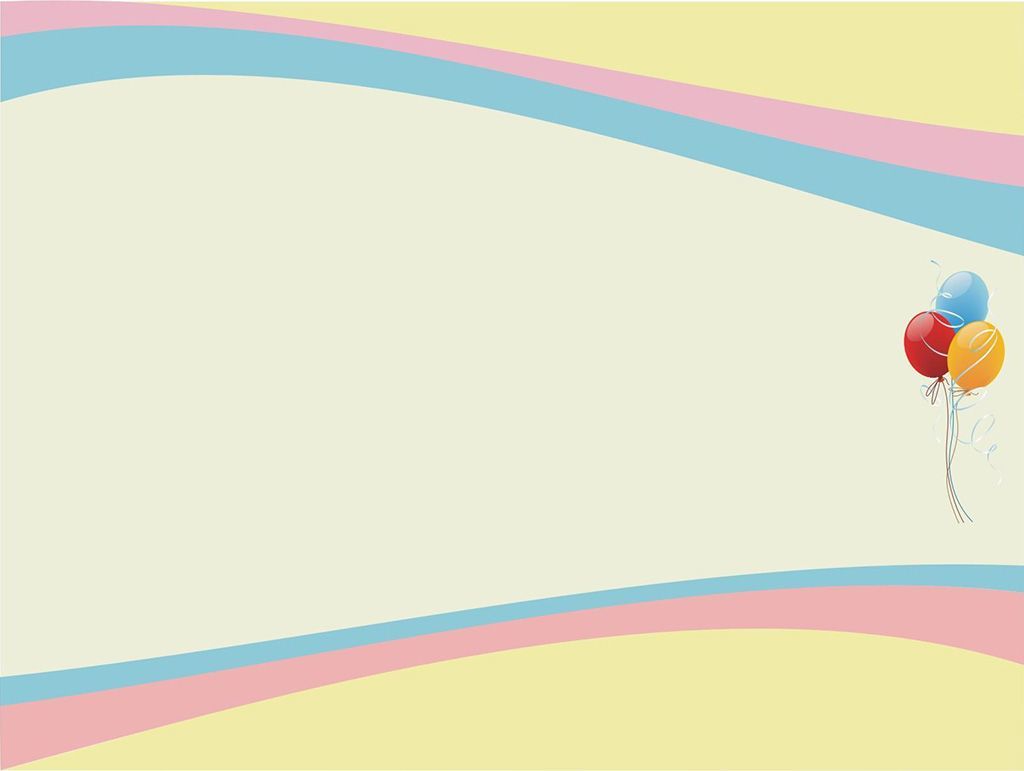 Журнал взаимодействия                              Альбомы для         с  воспитателями                            индивидуальной работы
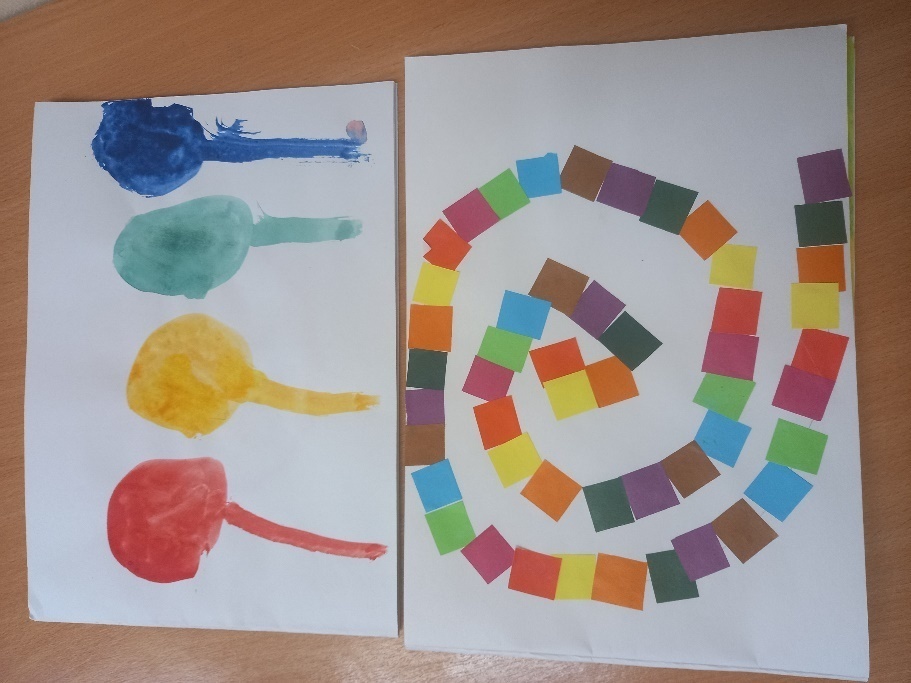 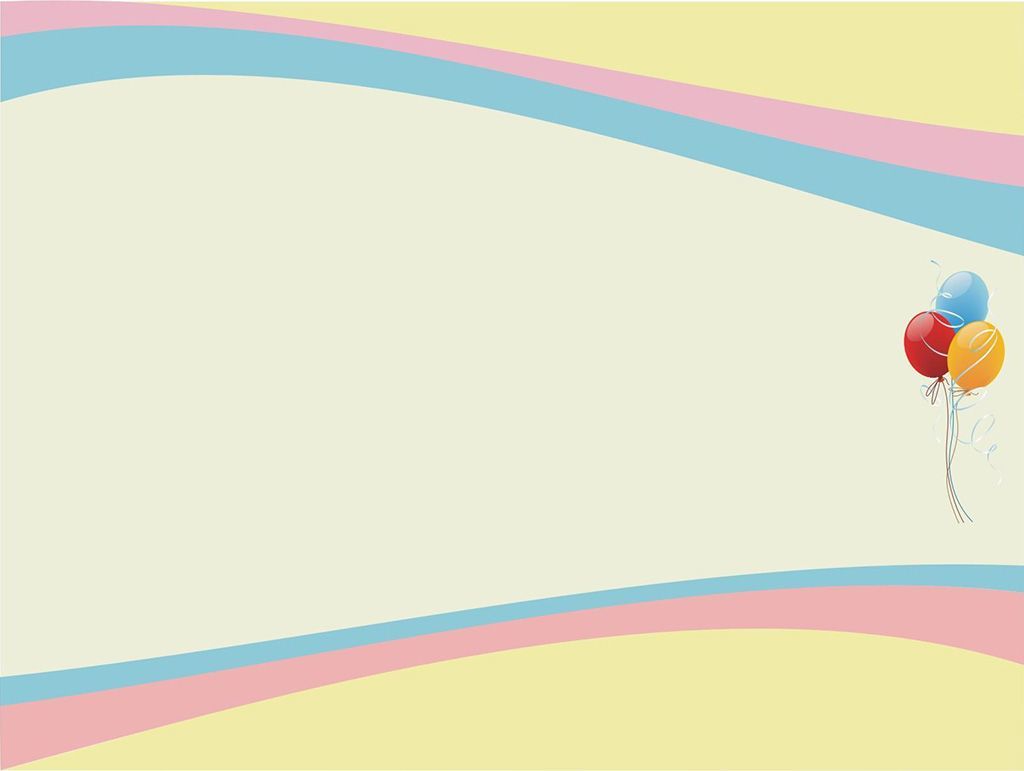 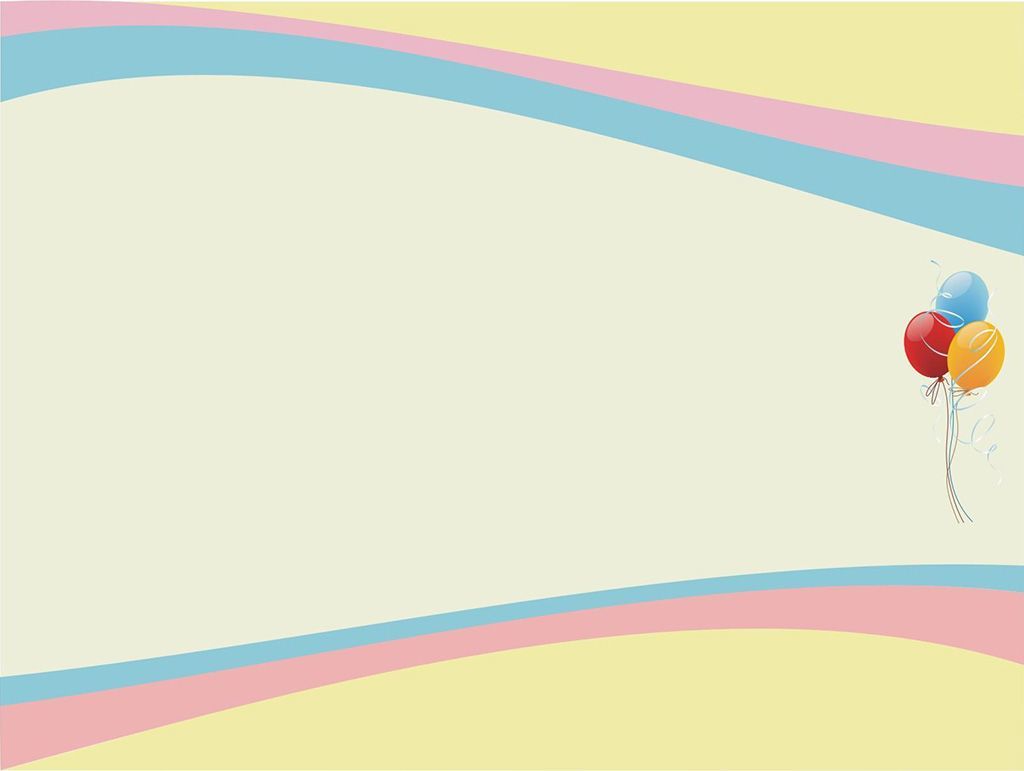 Совместно готовим и проводим развлечения, праздники, интегрированные занятия, проектную деятельность.
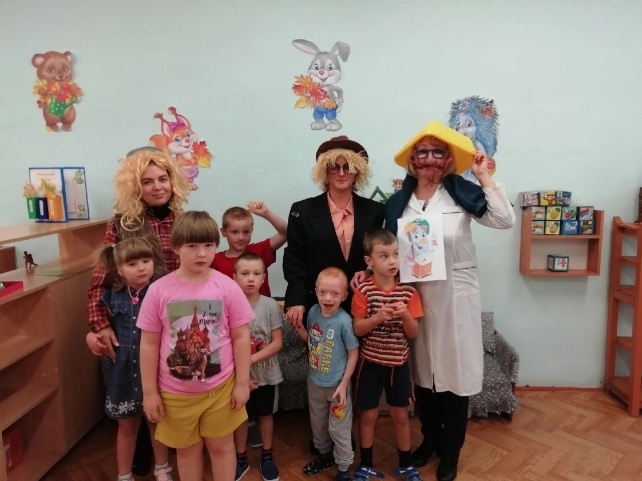 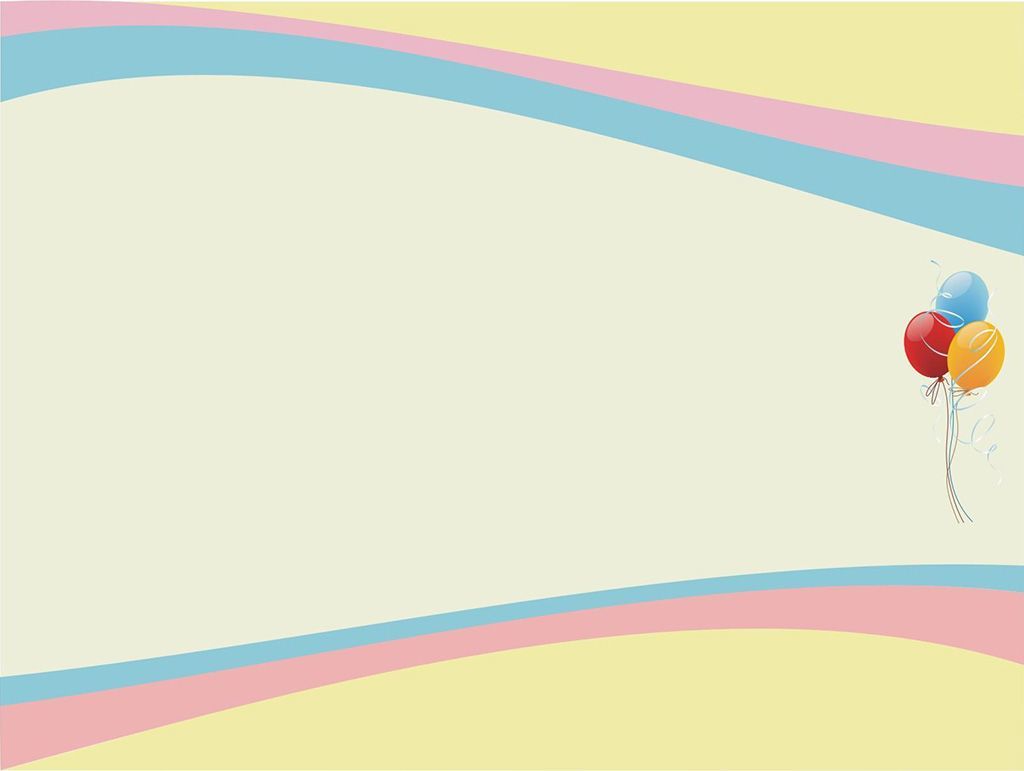 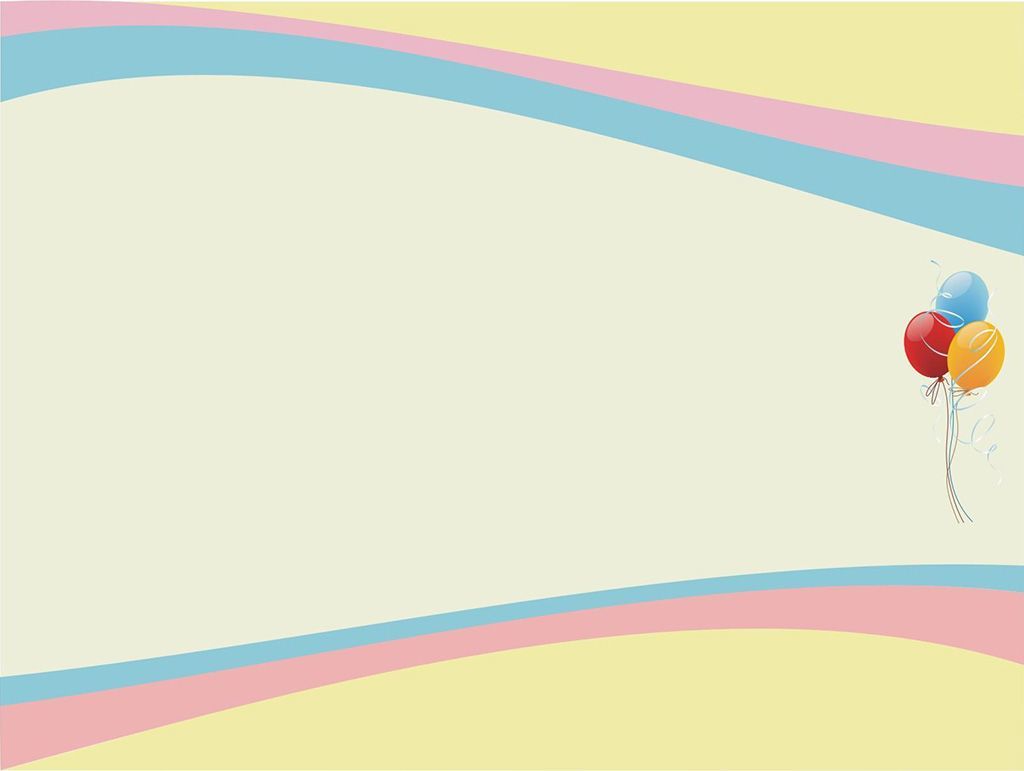 Развлечения
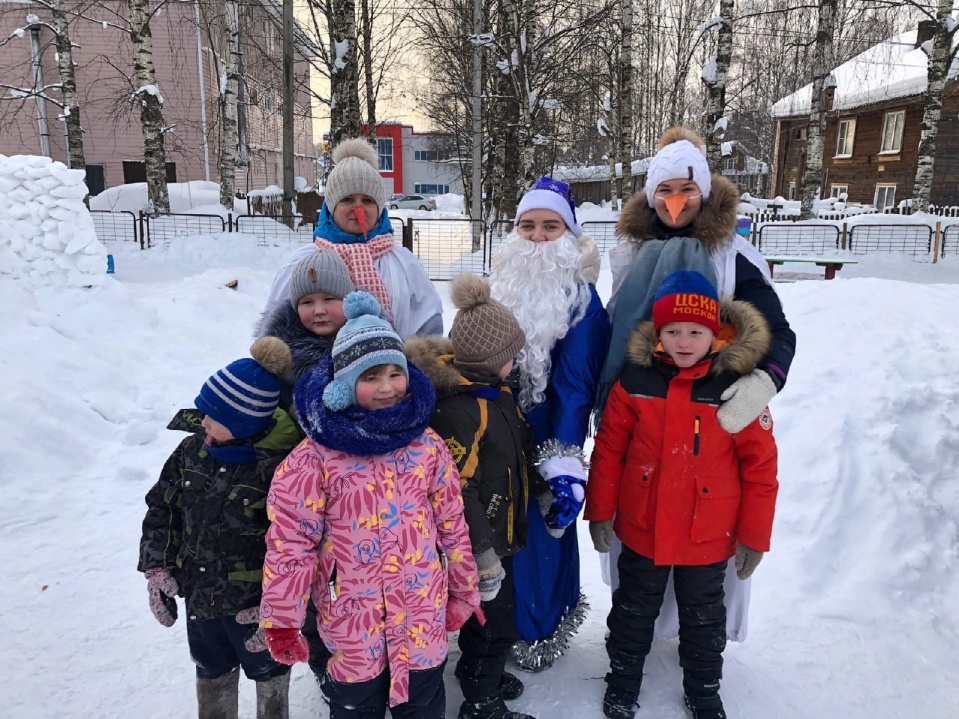 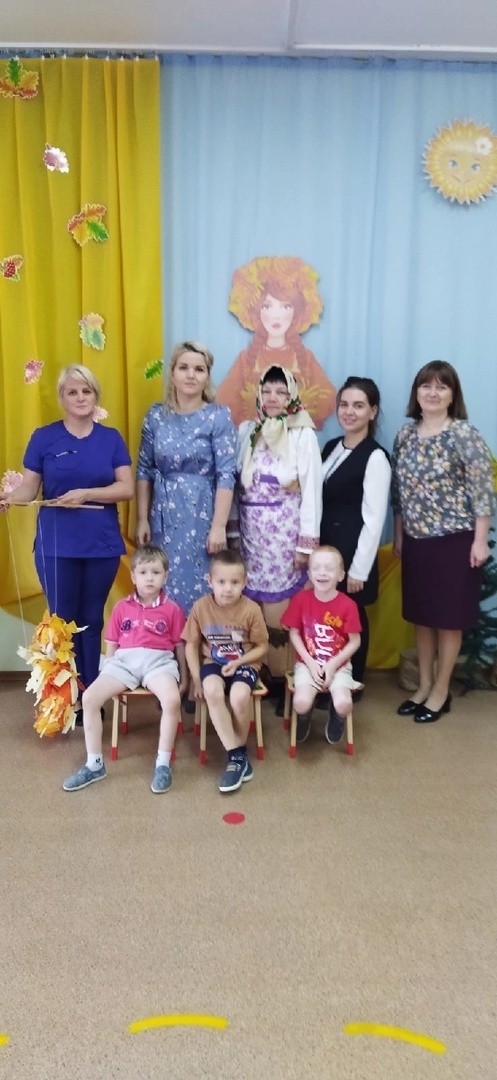 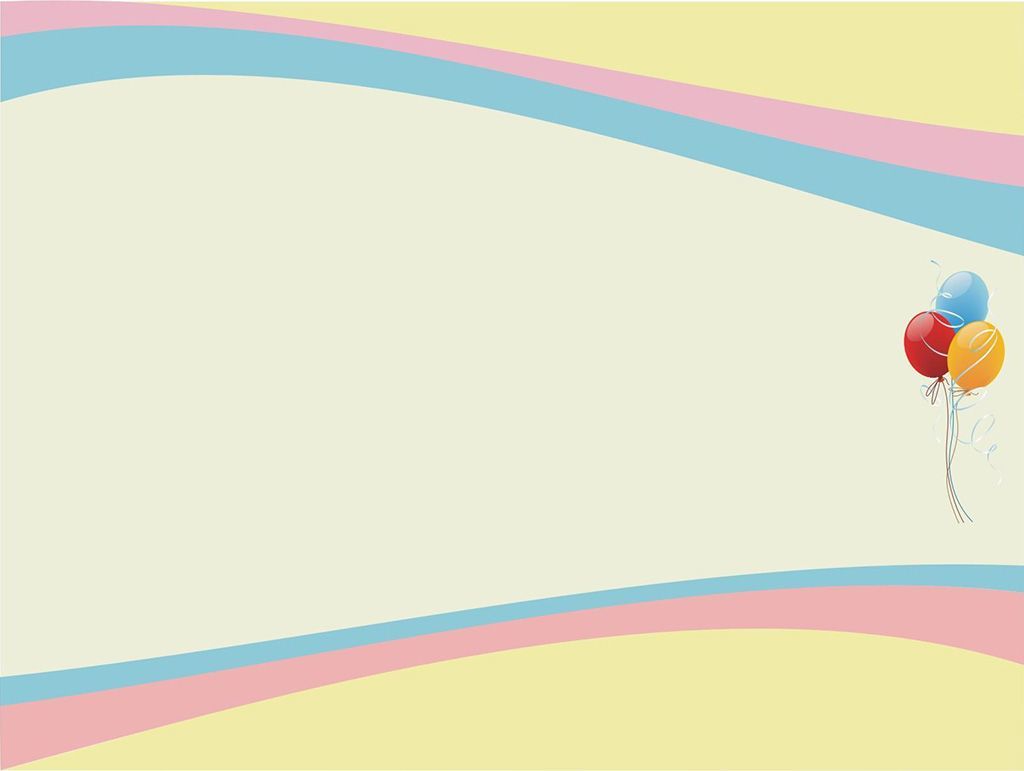 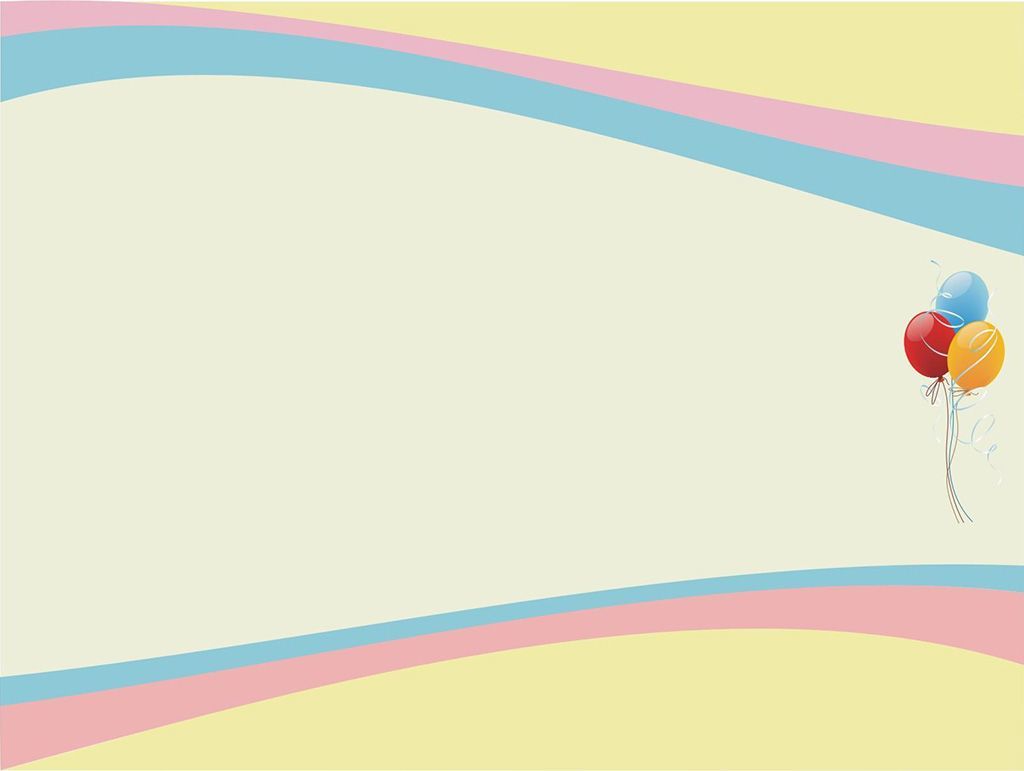 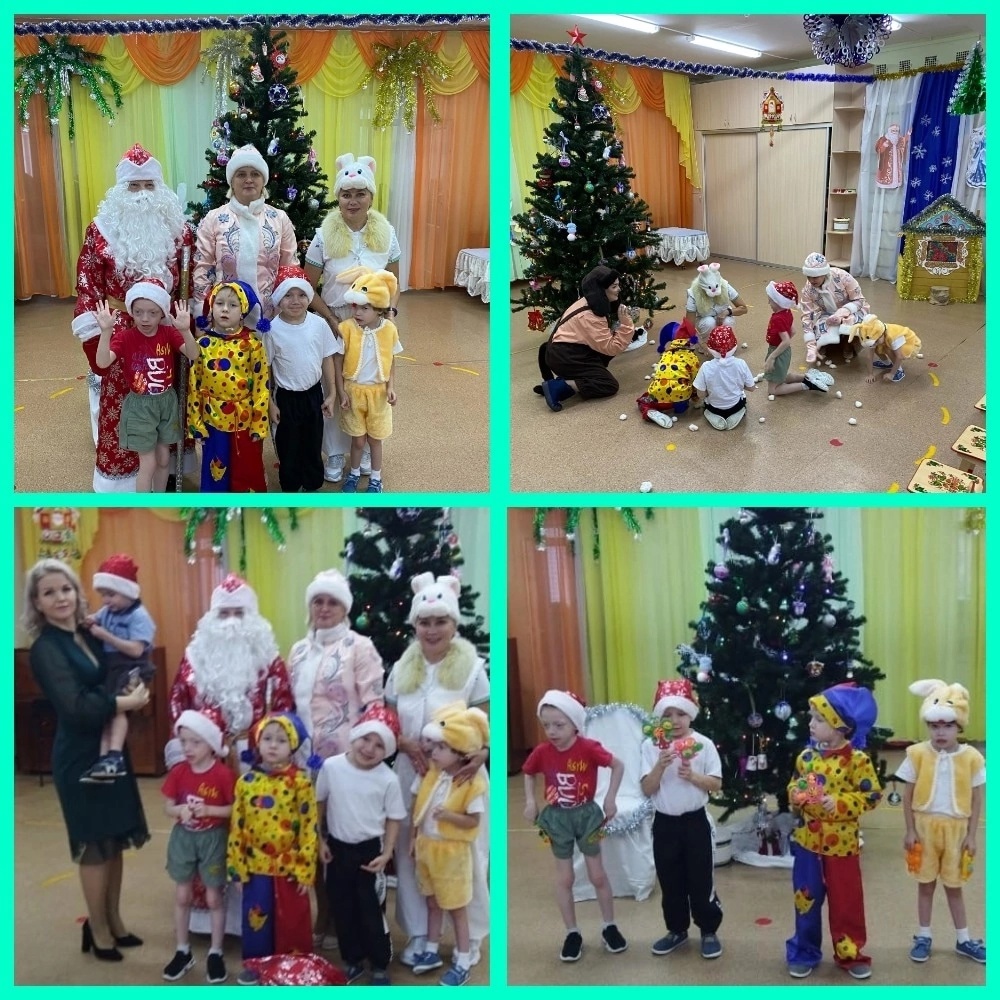 ПРАЗДНИКИ
Проектная деятельность
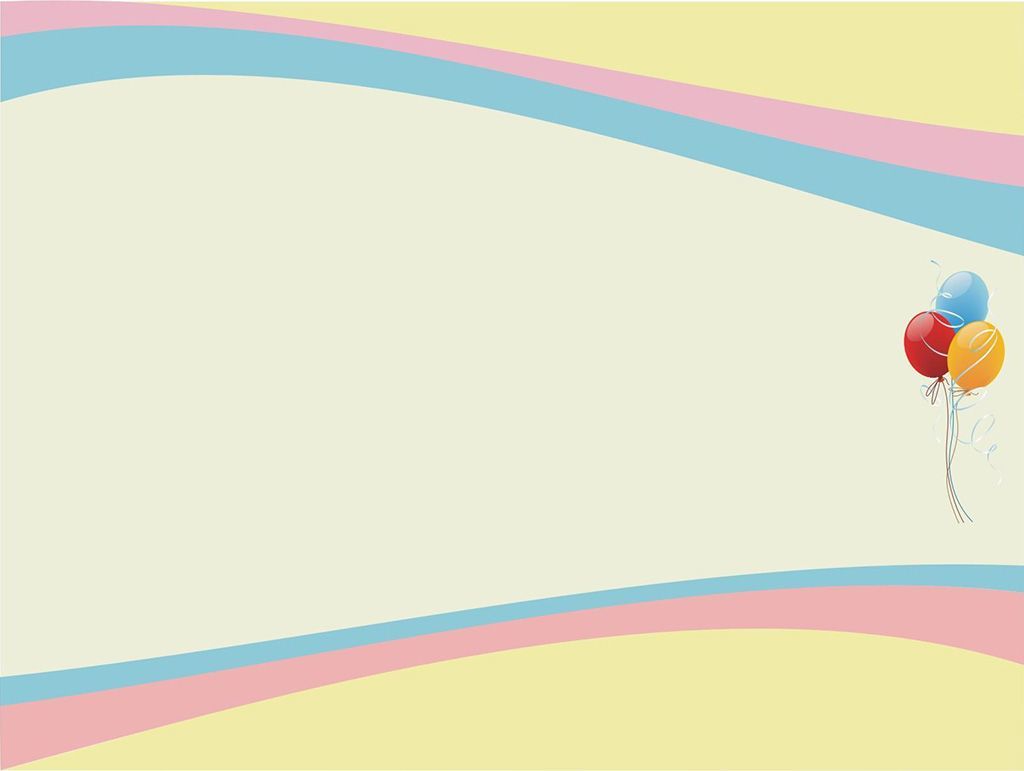 Проект «День Победы»
Проект «Мама- милая мама»
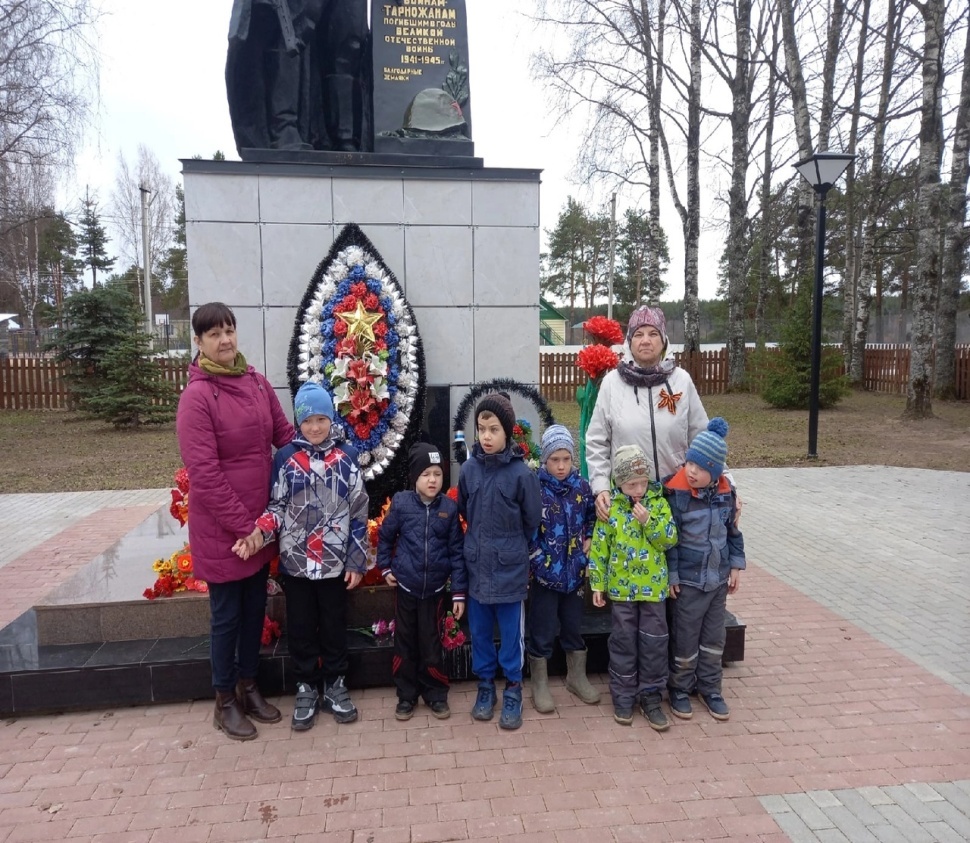 Интегрированные занятия
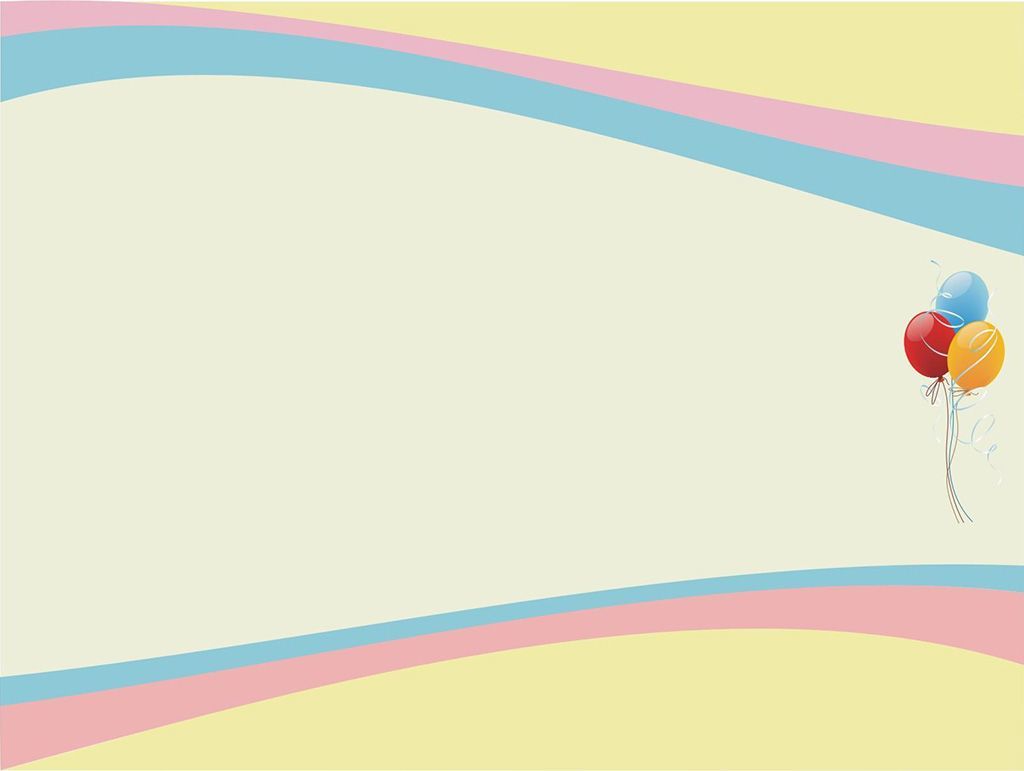 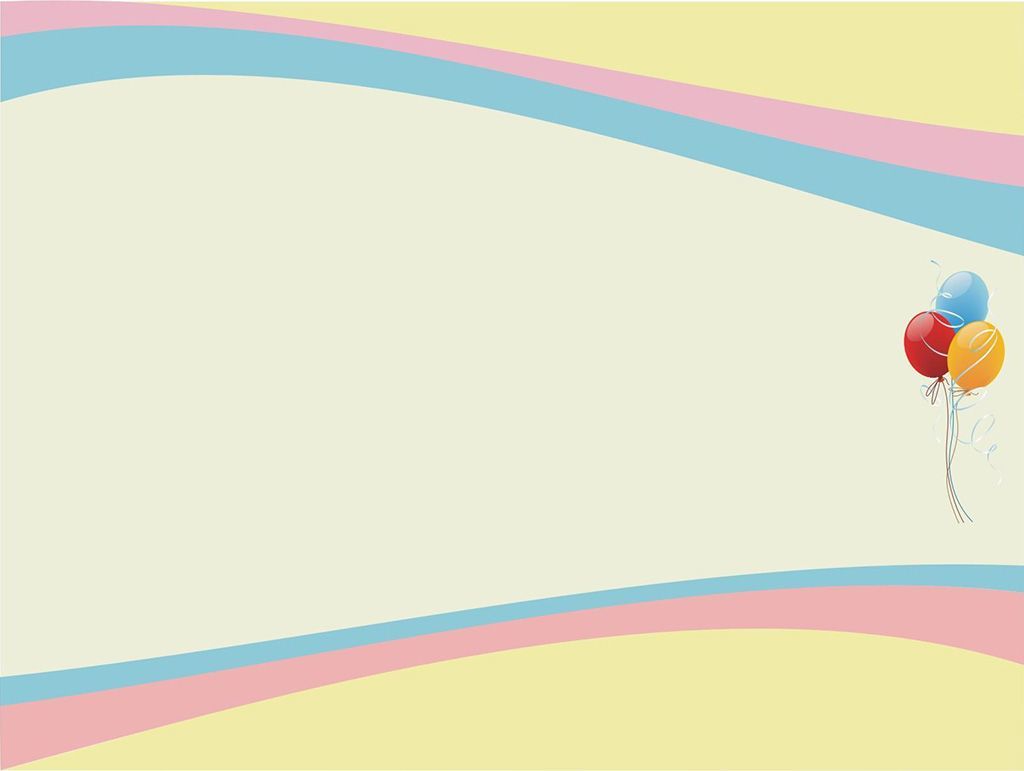 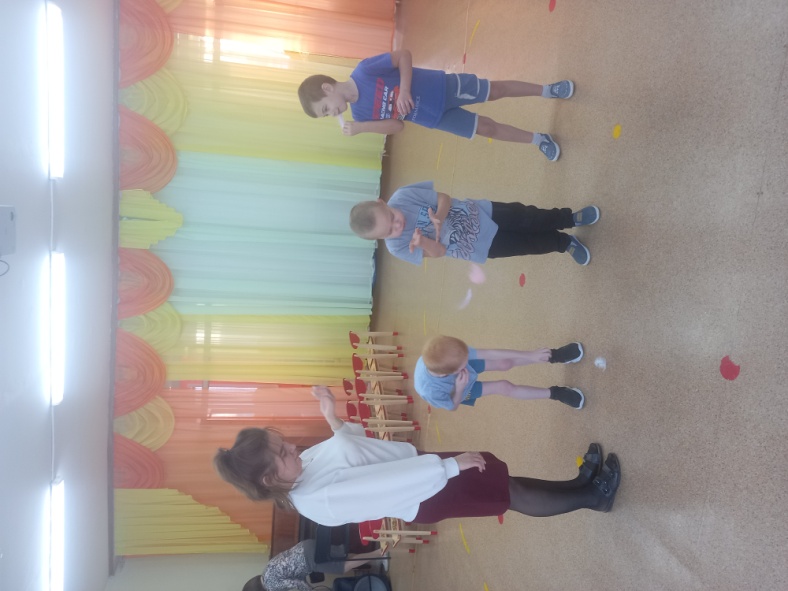 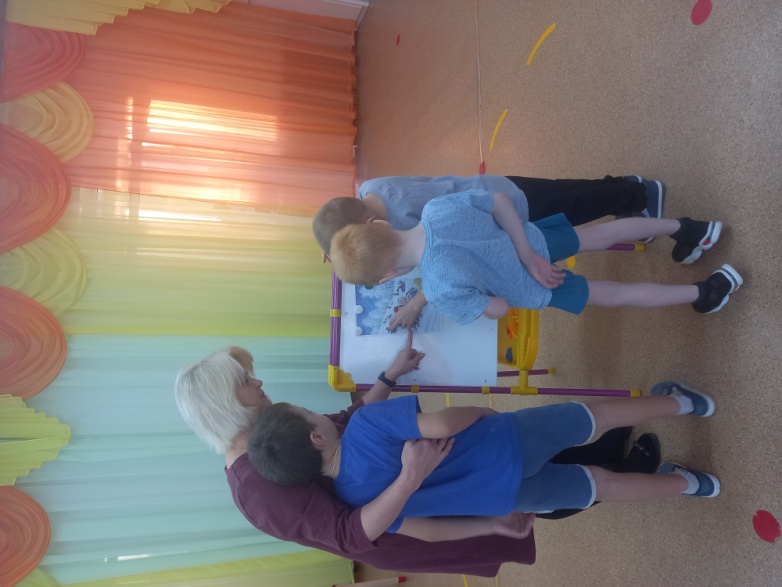 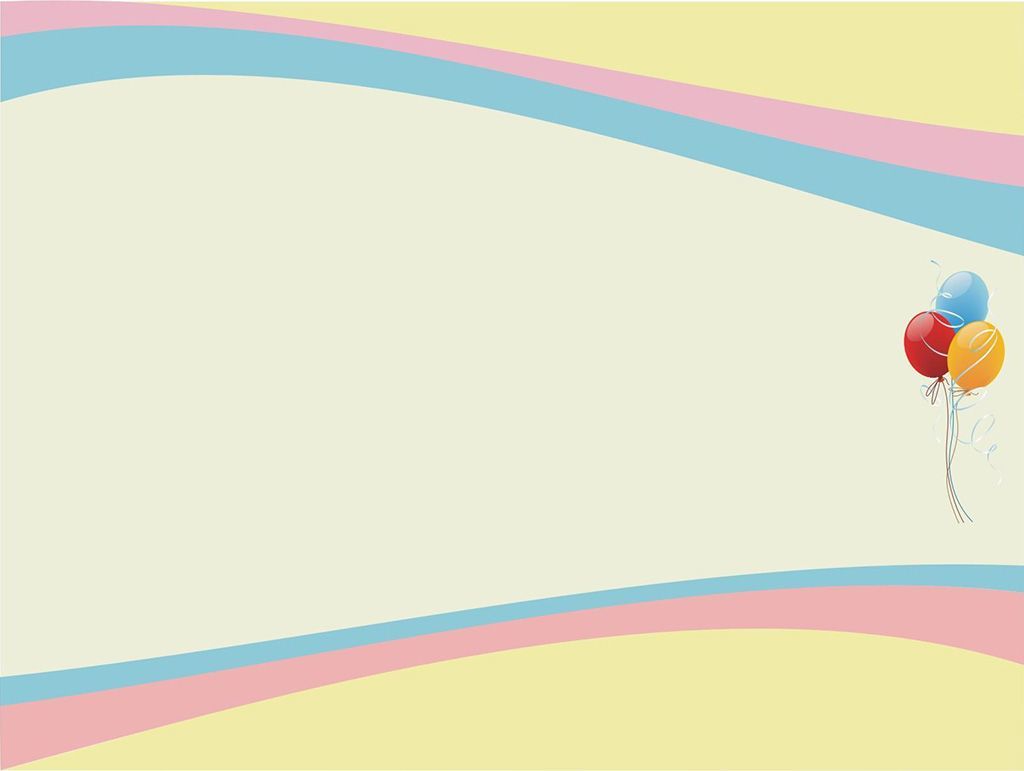 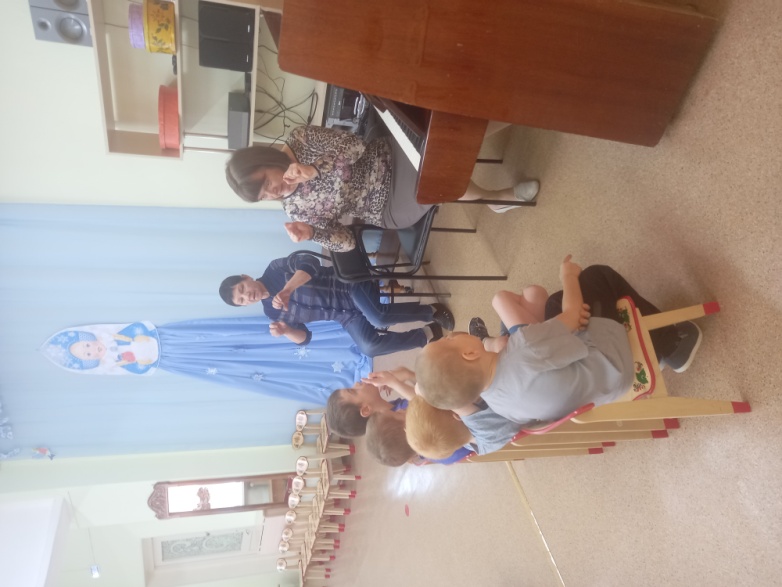 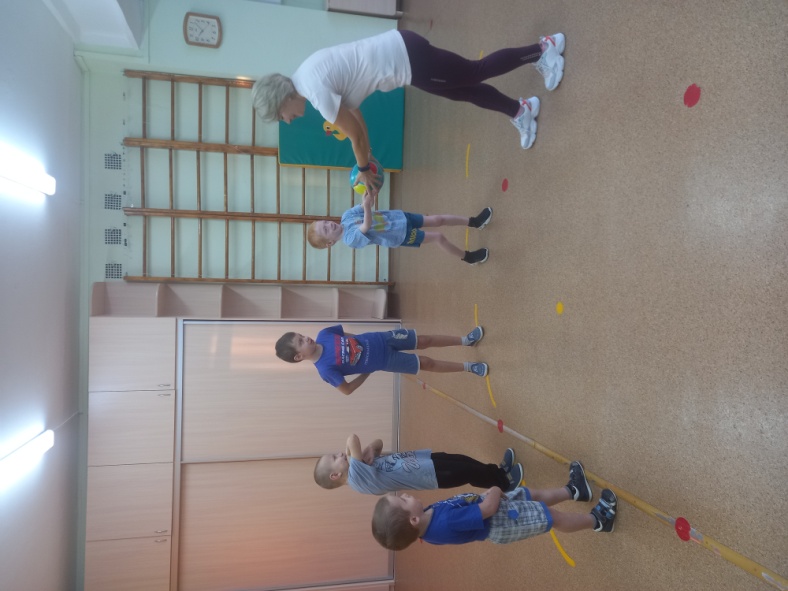 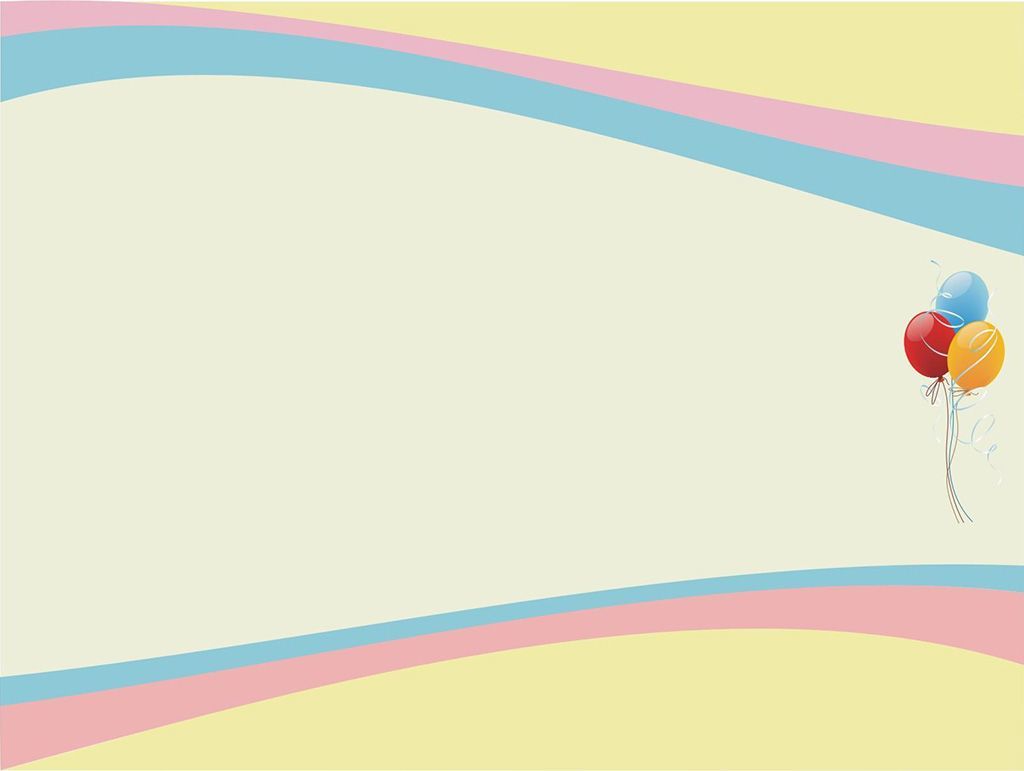 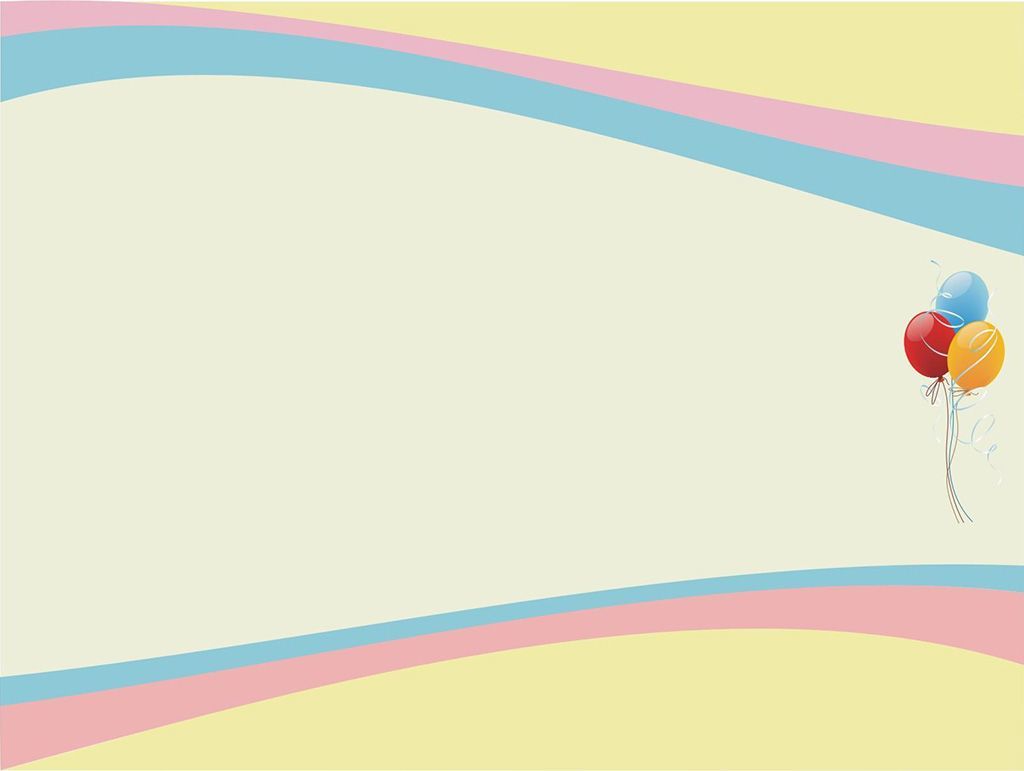 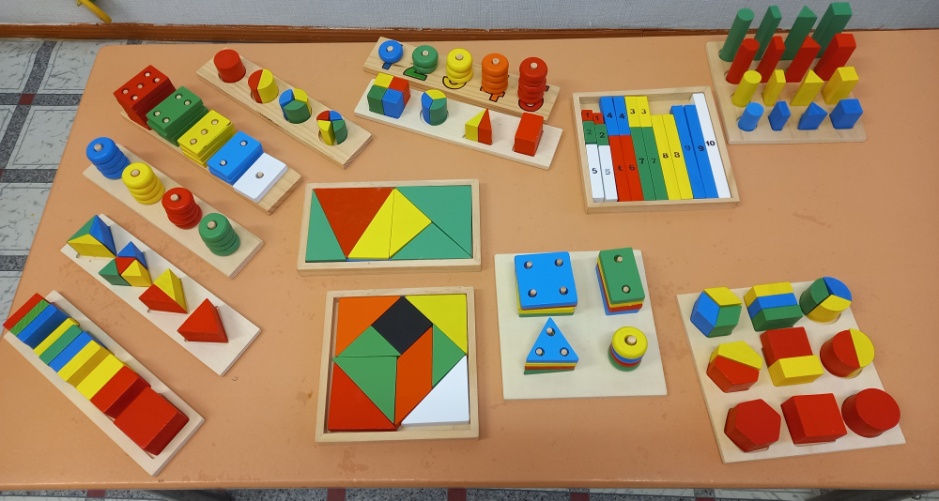 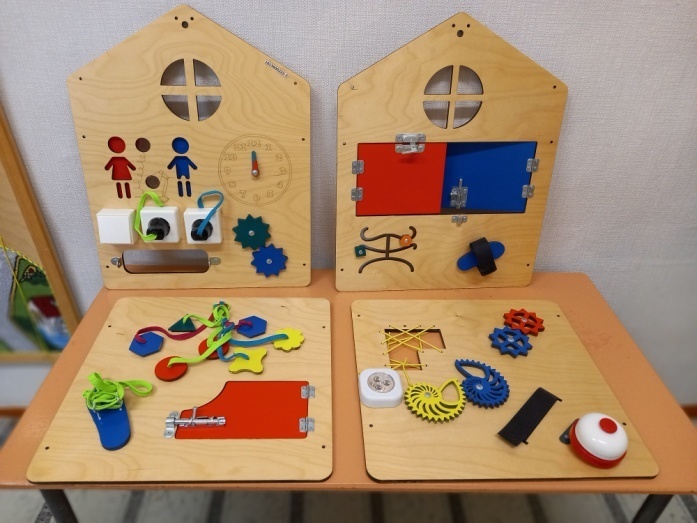 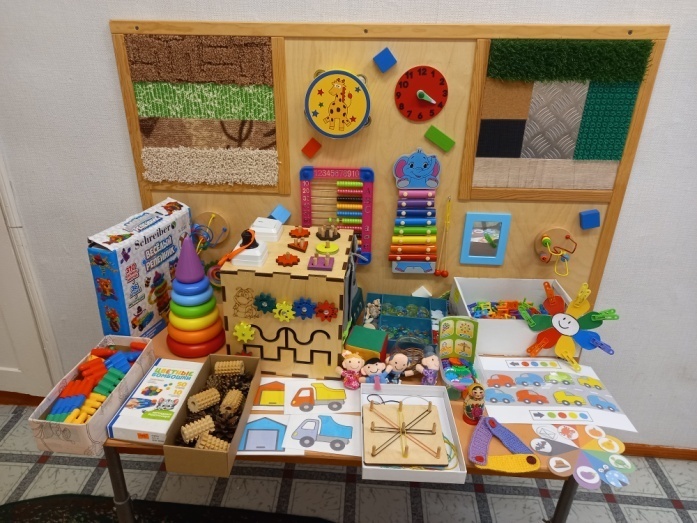 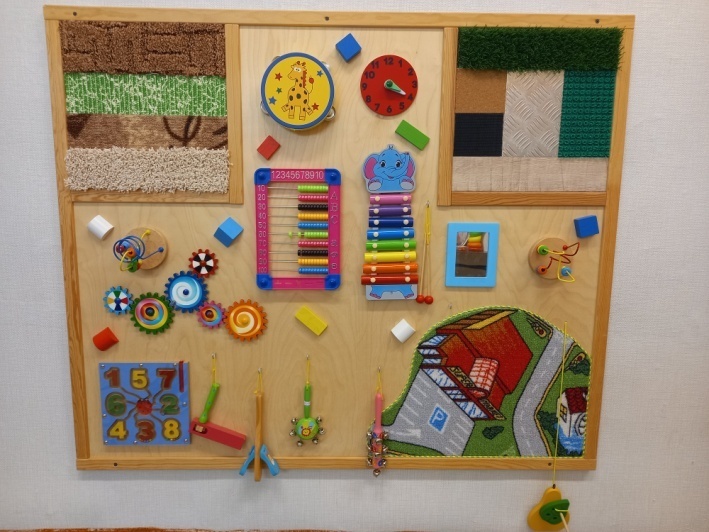 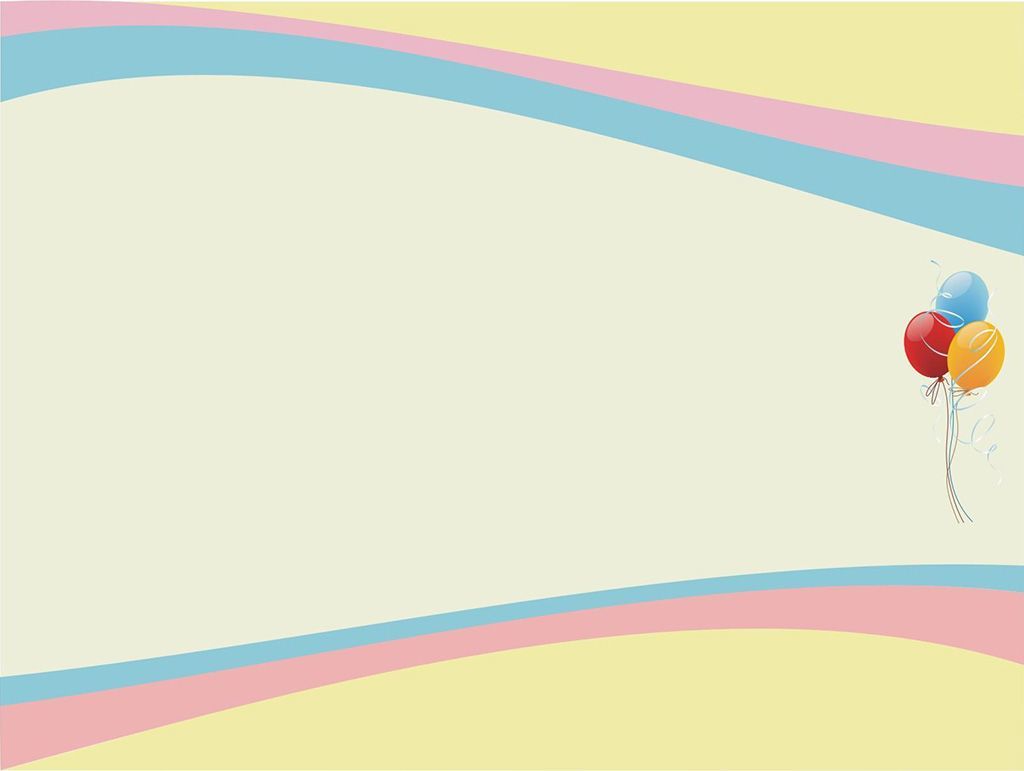 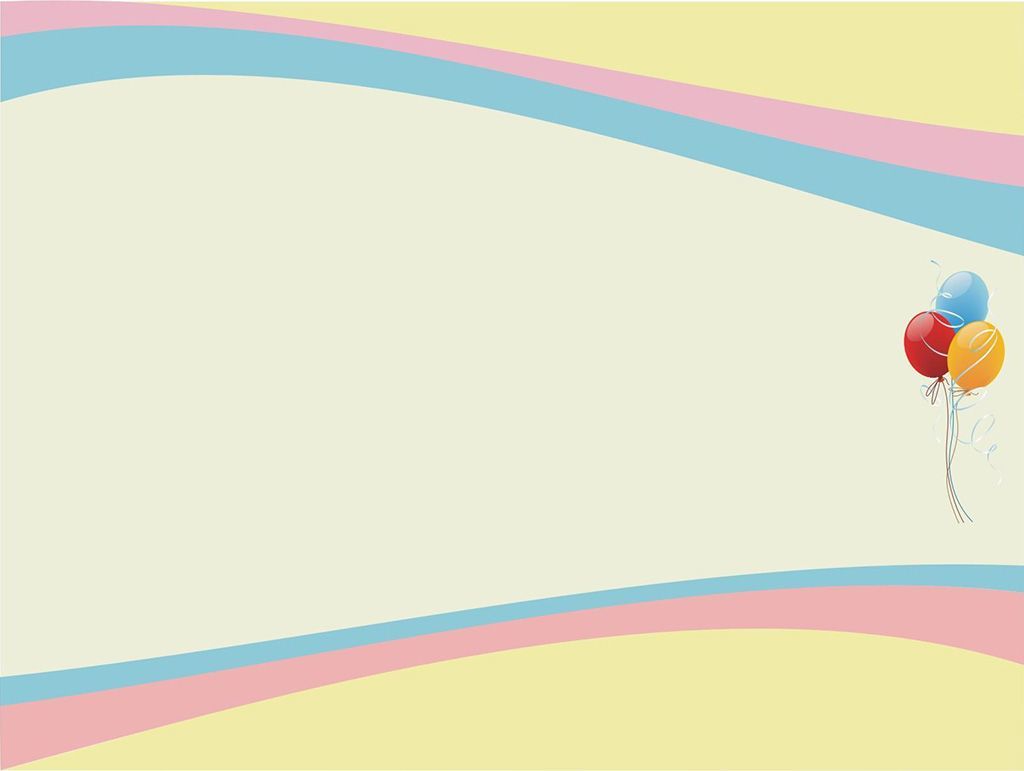 Мастер – класс для родителей по развитию мелкой моторики рук
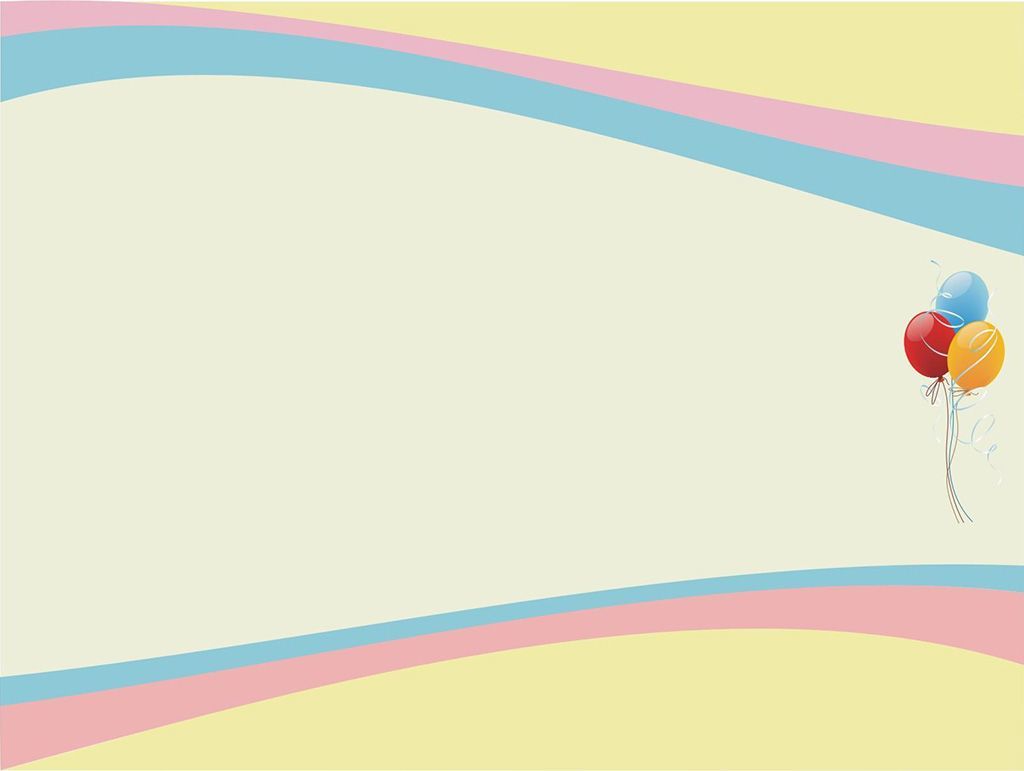 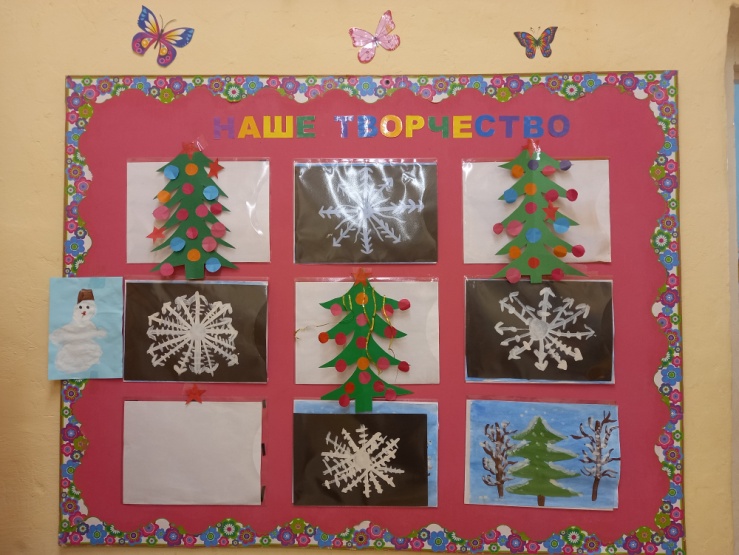 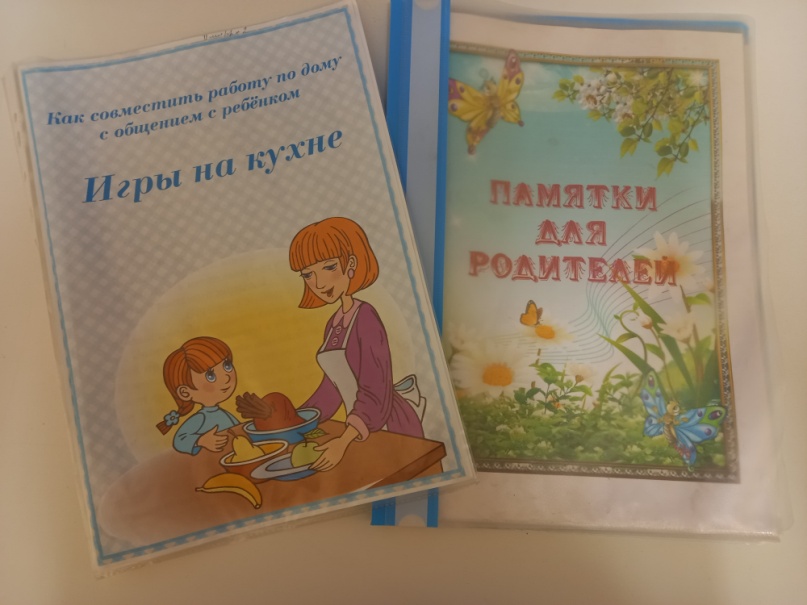 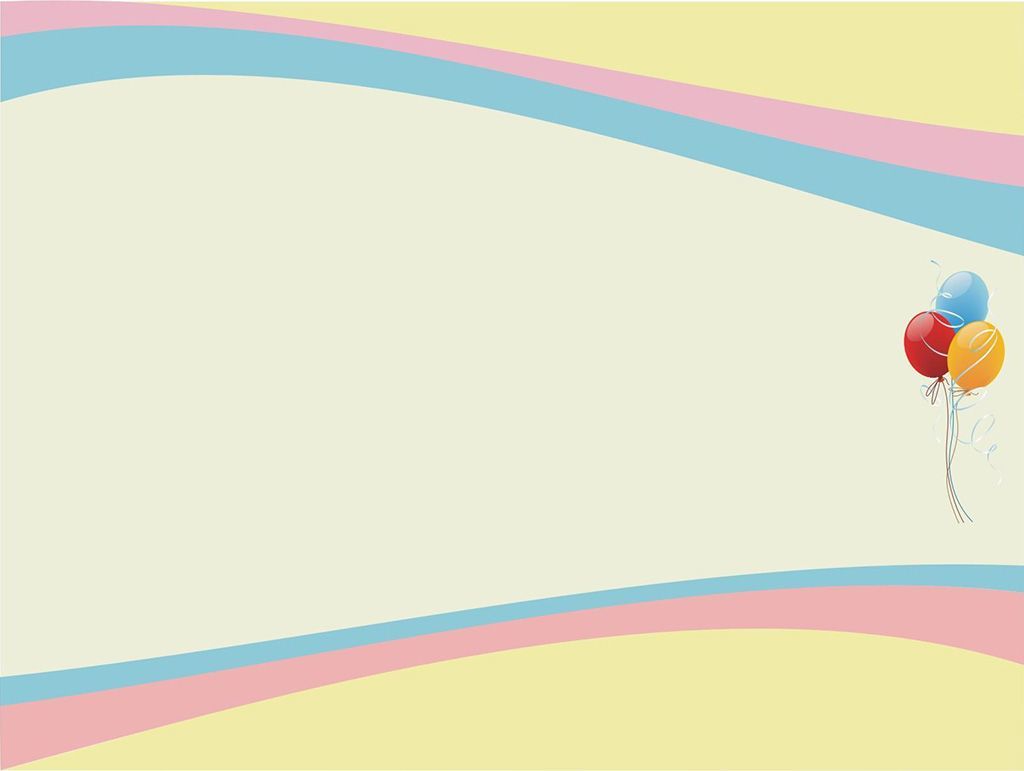 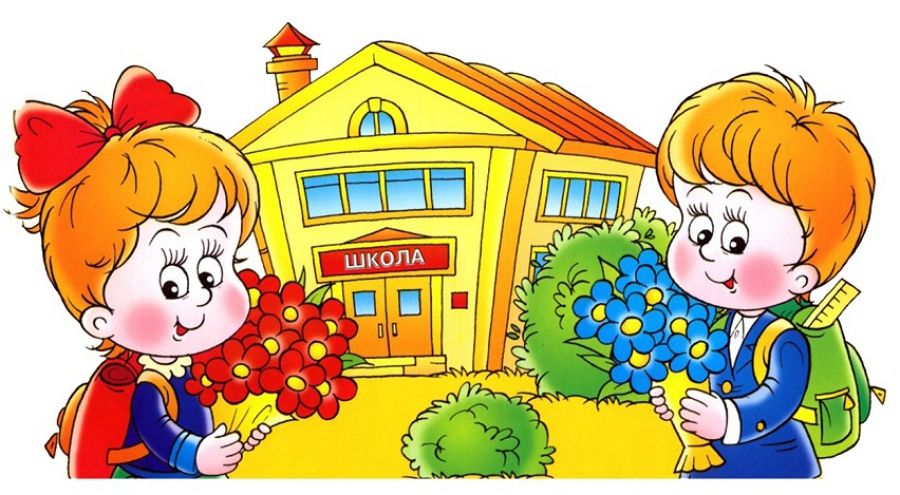 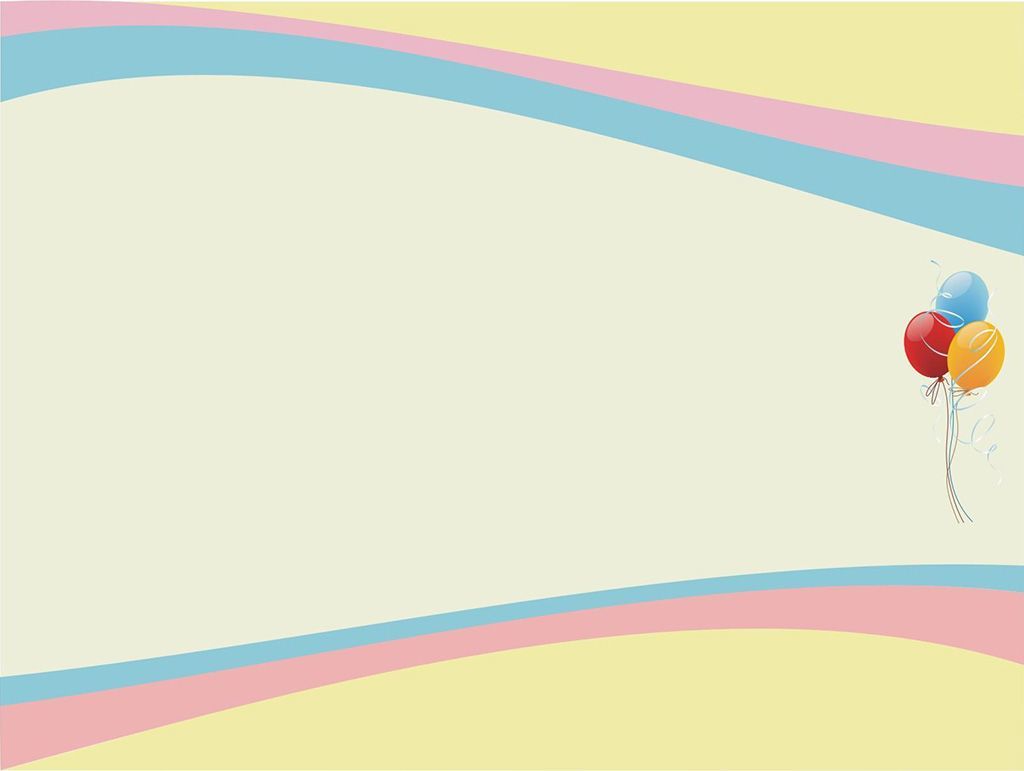 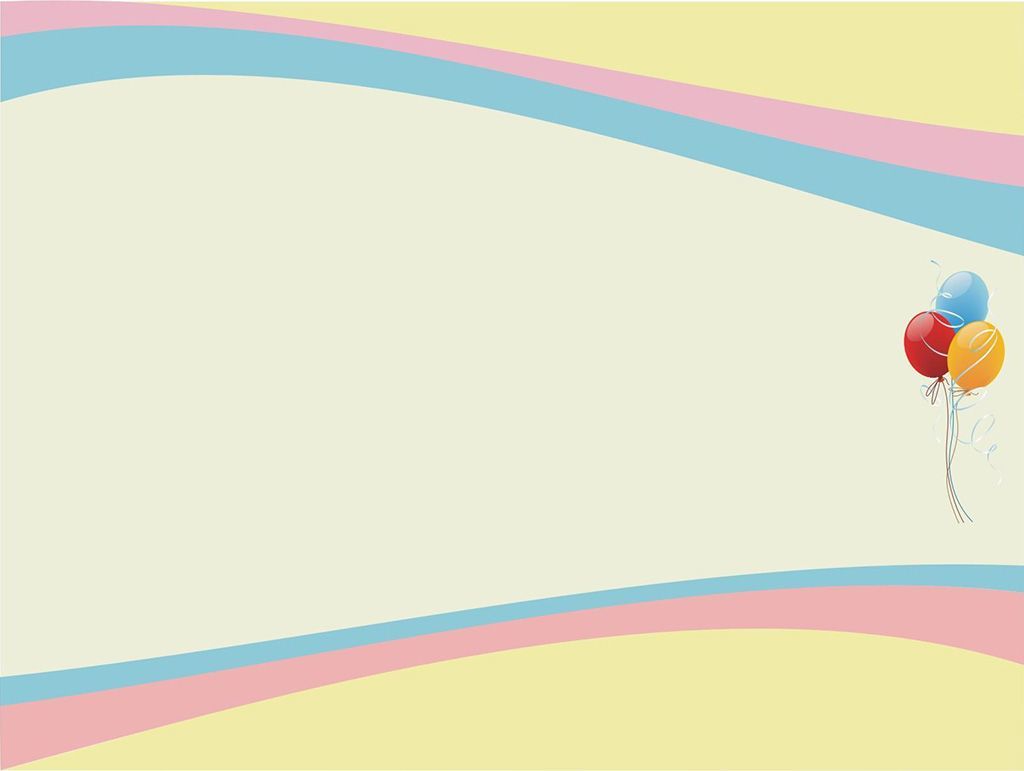